Чувашская Республика-Чувашия
МАОУ «СОШ №1»
https://книгипамяти.рф/
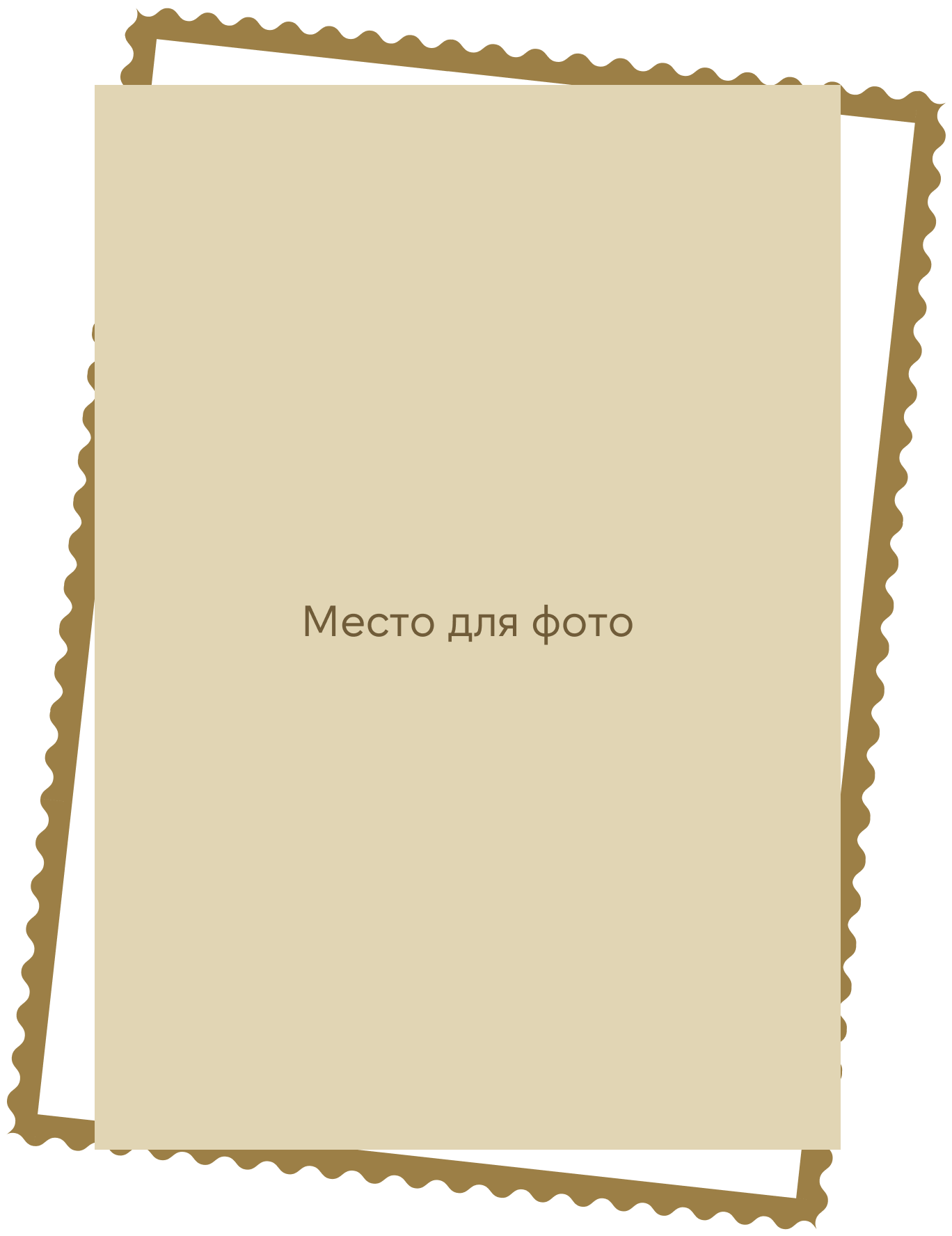 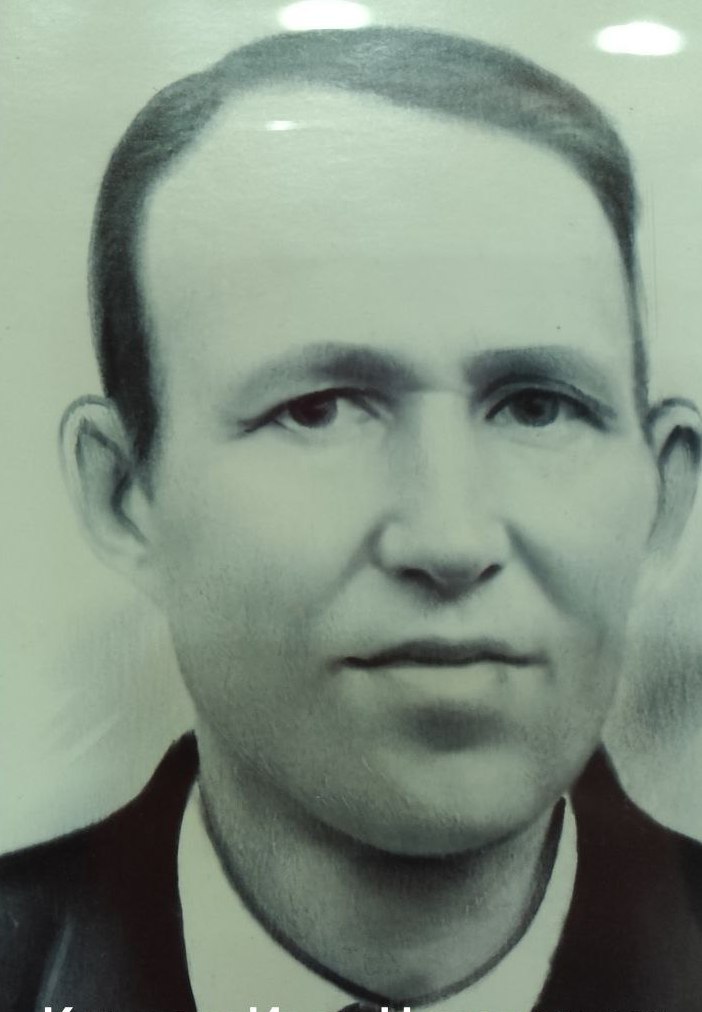 Карягин
Иван Николаевич
22.02.25 – 09.01.05
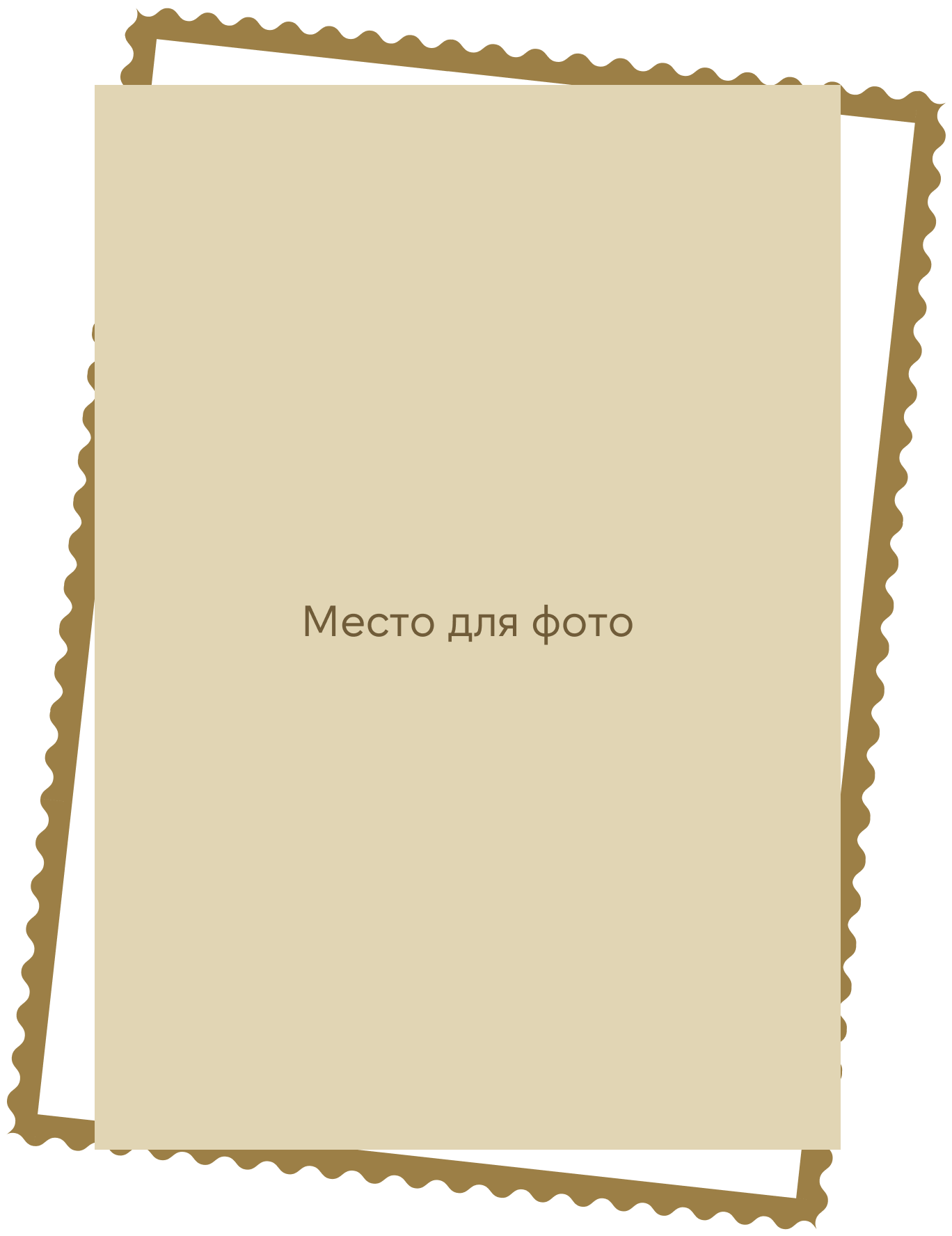 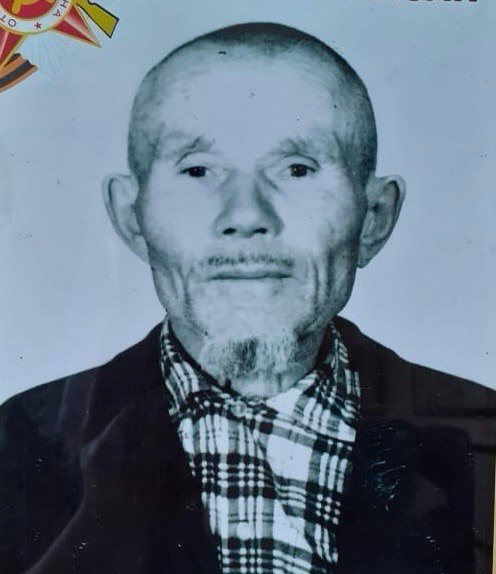 Алалдинов
Зиатдин Ялалдинович
1907 г. – 1992 г.
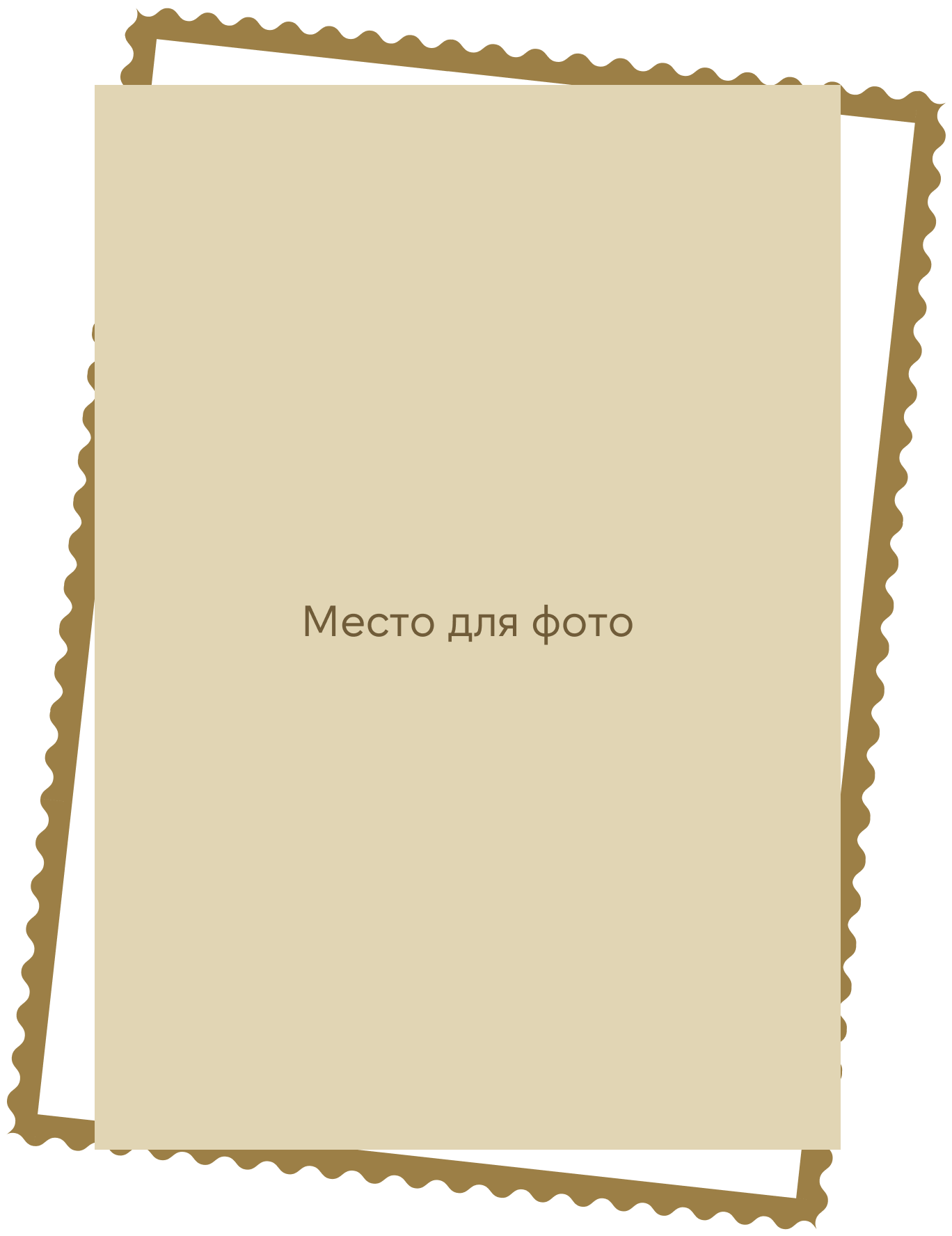 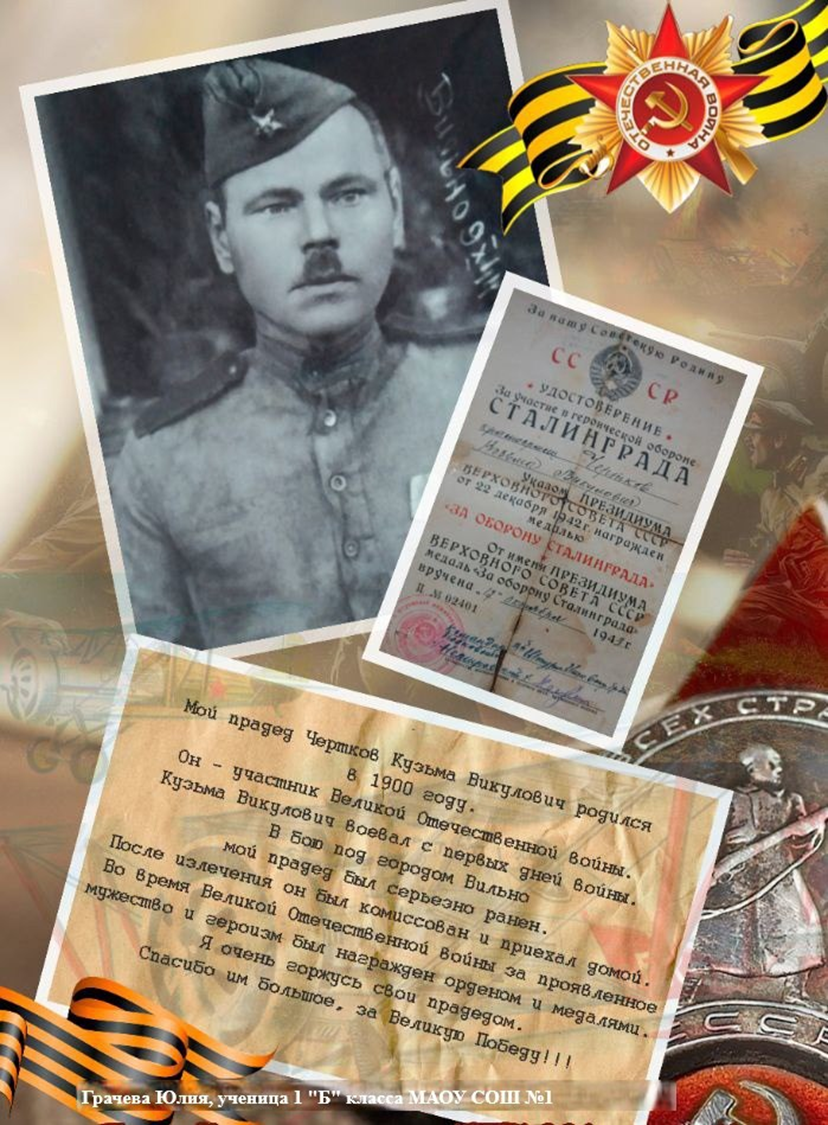 Чертков
Кузьма Викулович
1900 г. - 07.08.1976
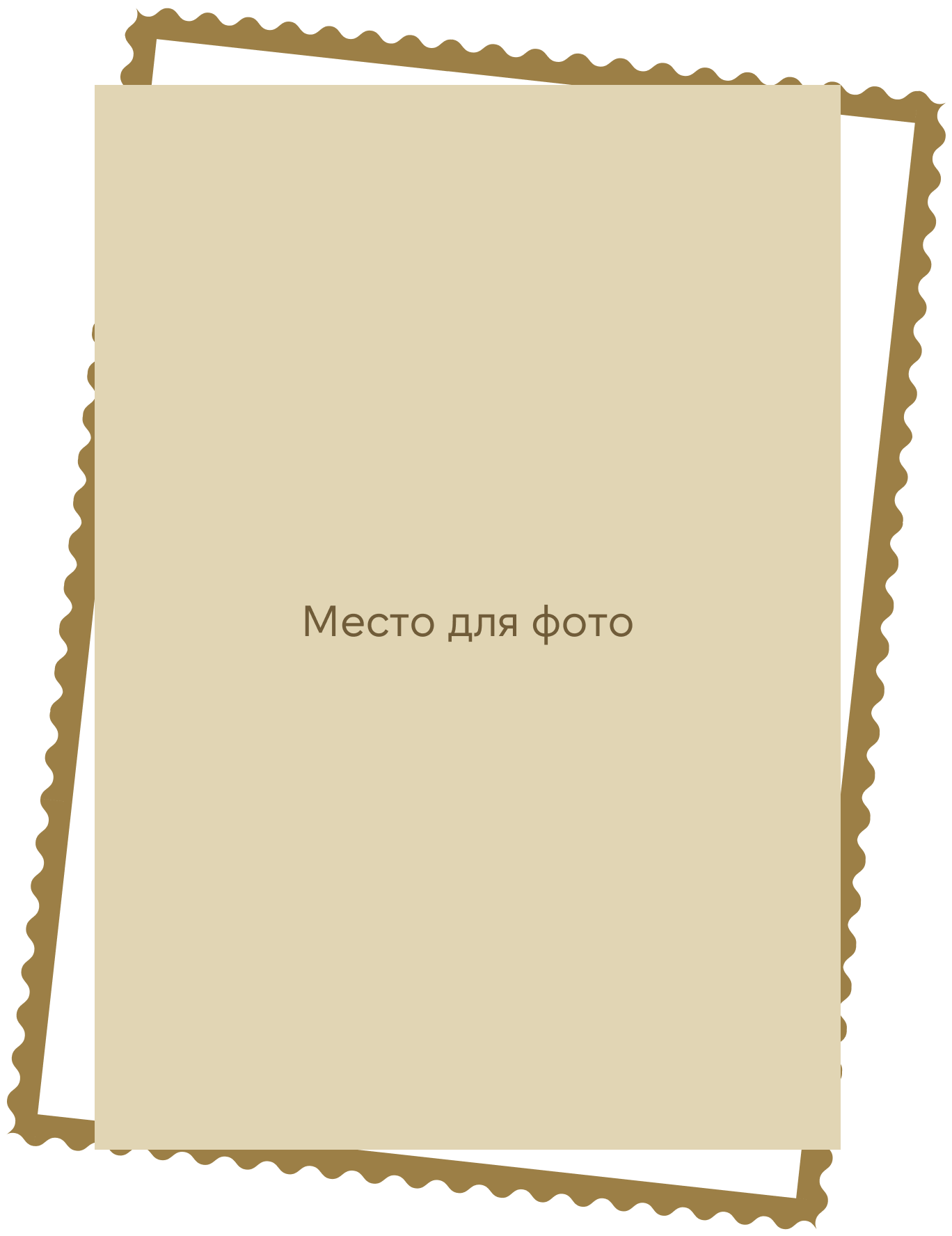 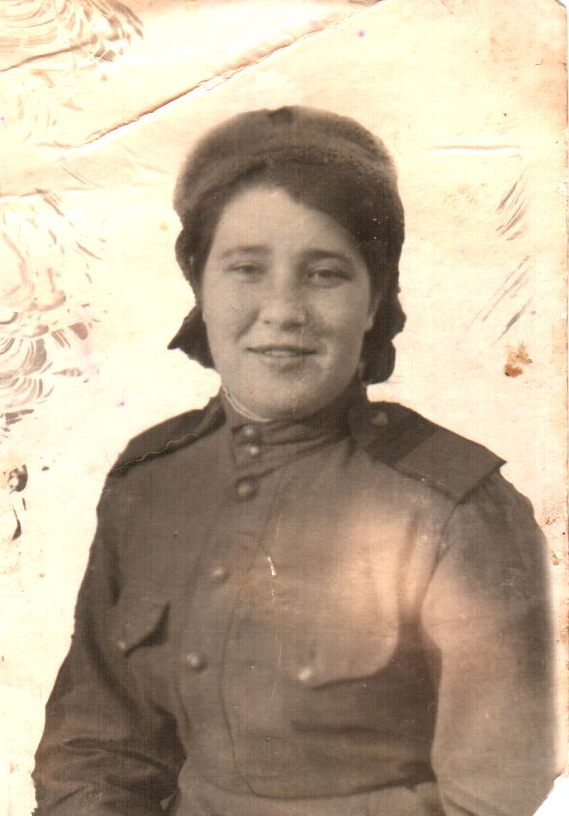 Ярцева Таисия Павловна
р.06.12.1923г.
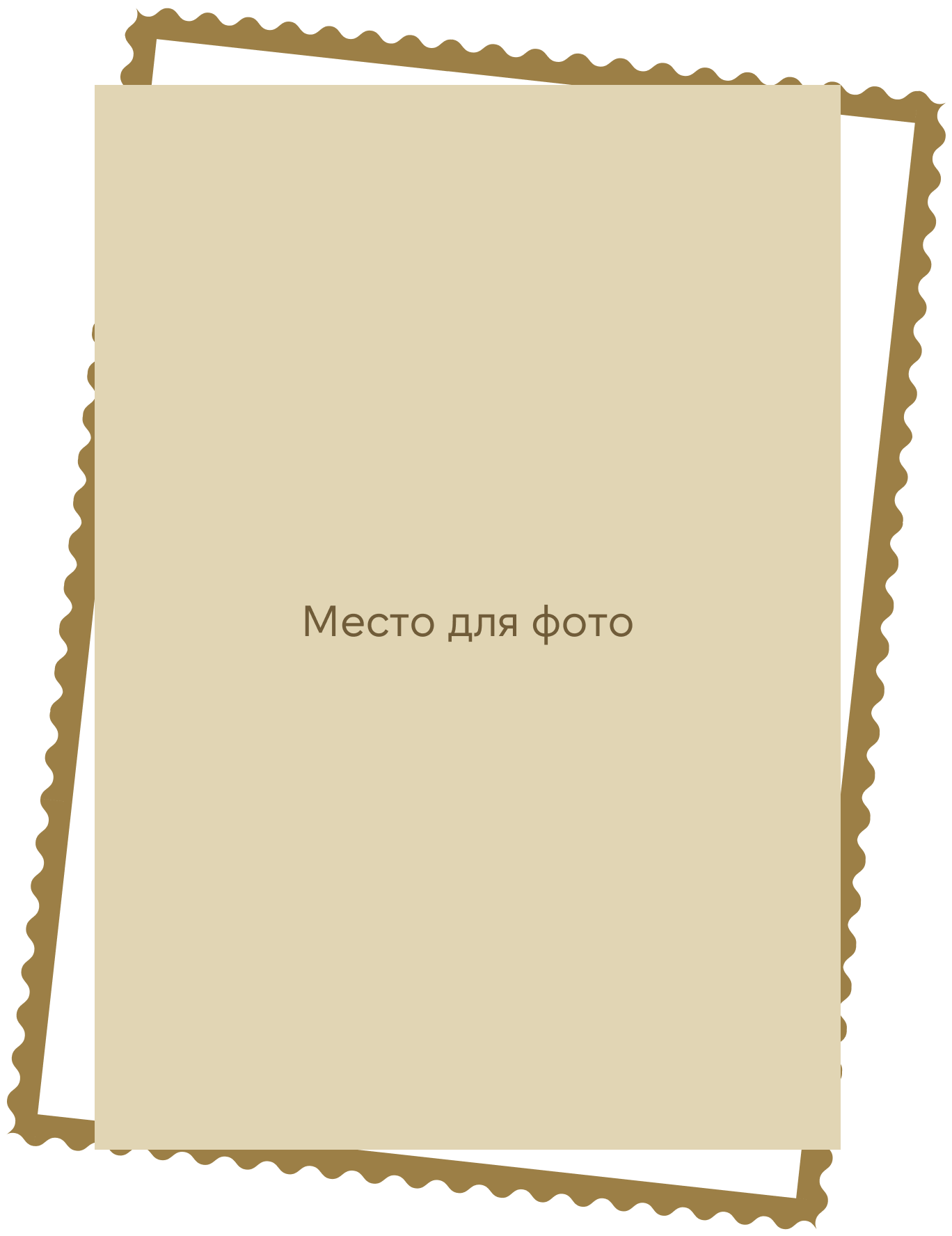 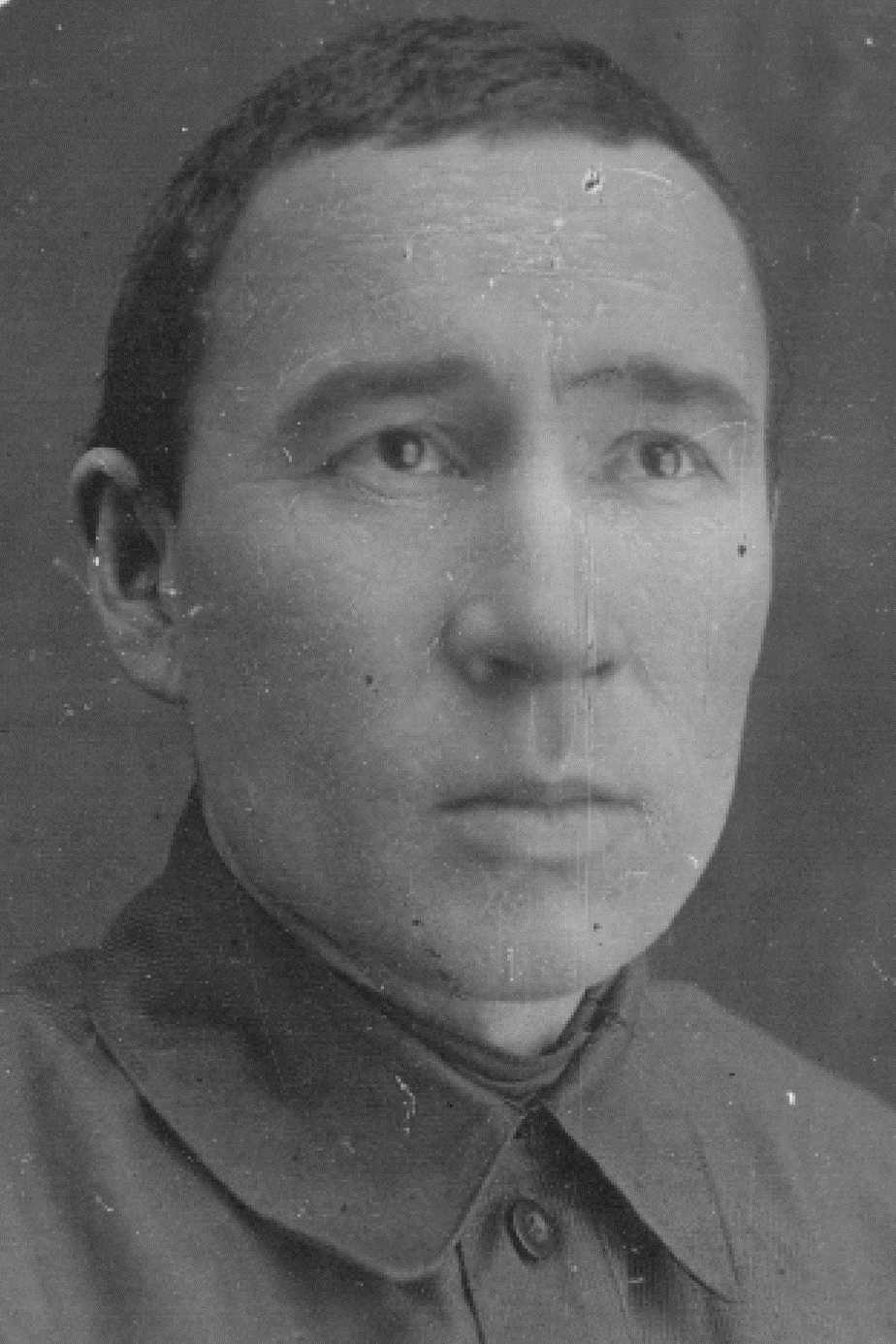 Петров Иван
Егорович
04.04.1902-28.11.1964
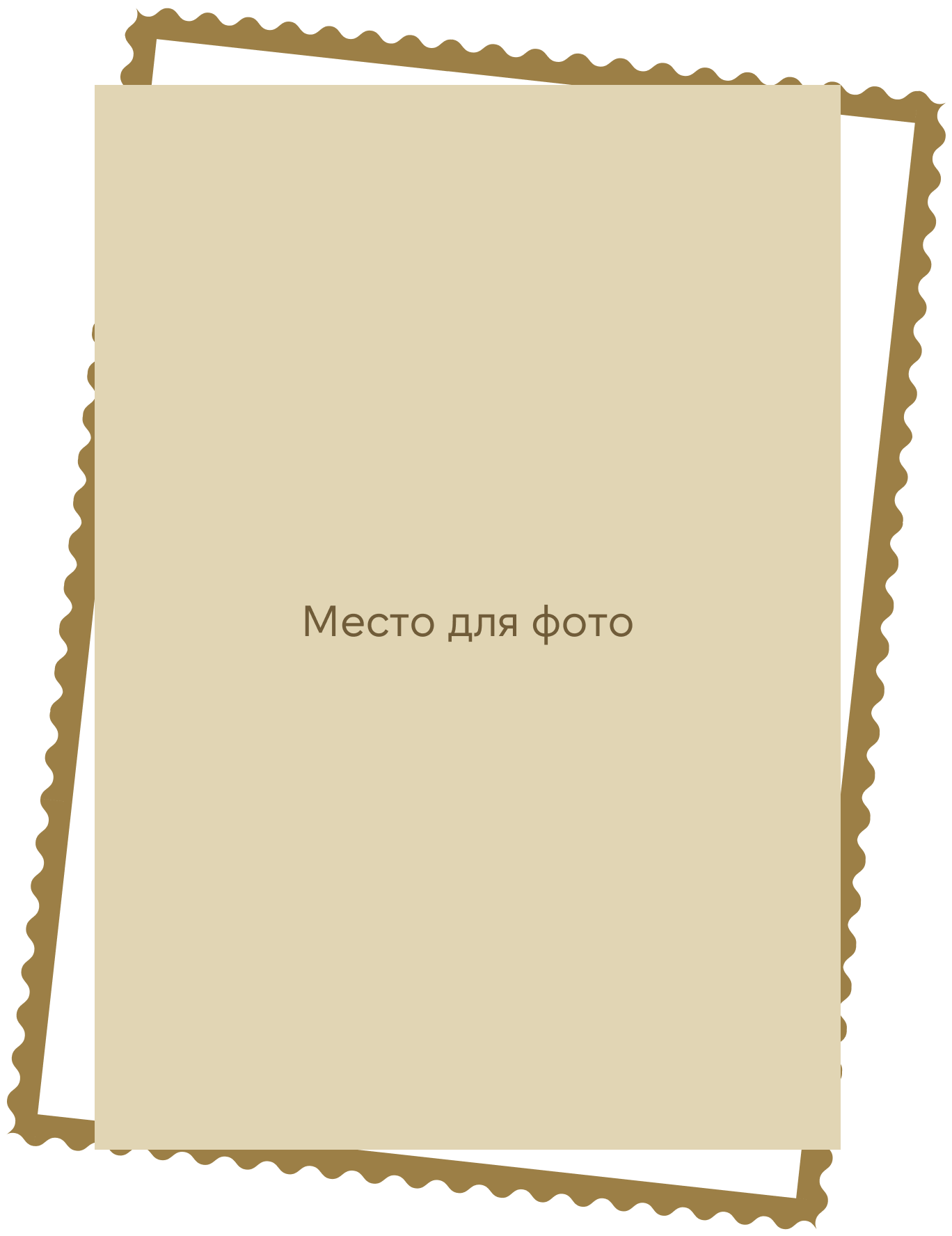 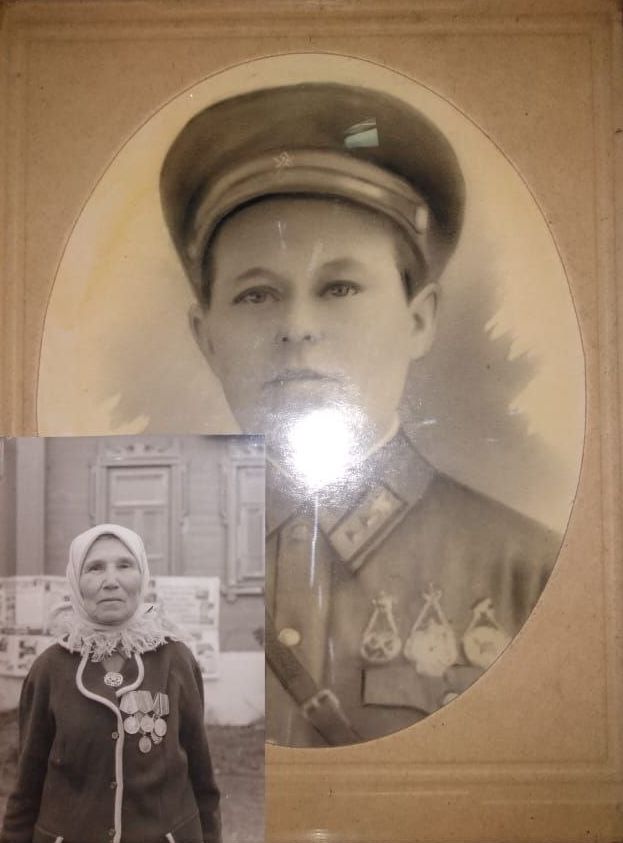 Максимов
Василий Максимович
26.02.1916-17.12.1990
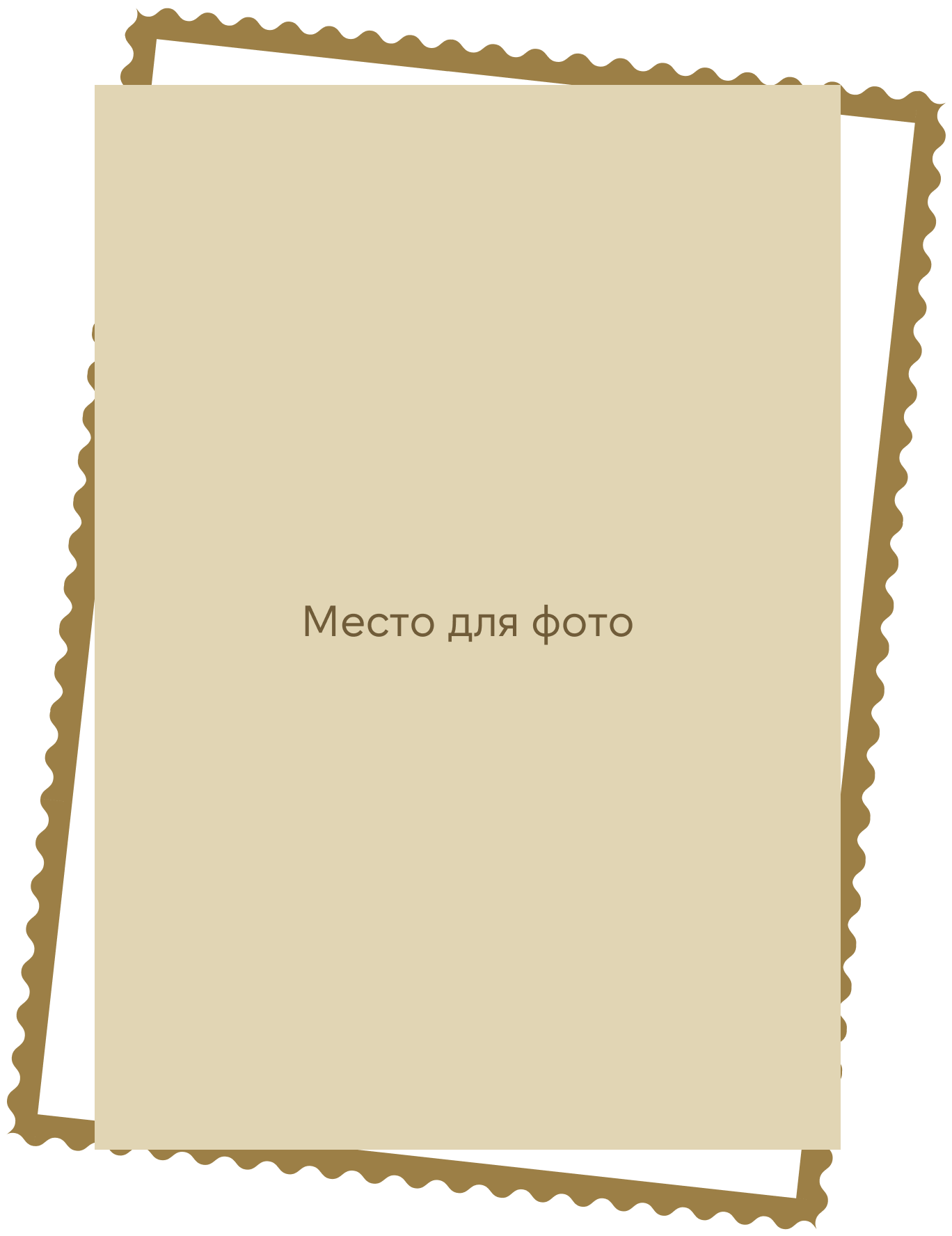 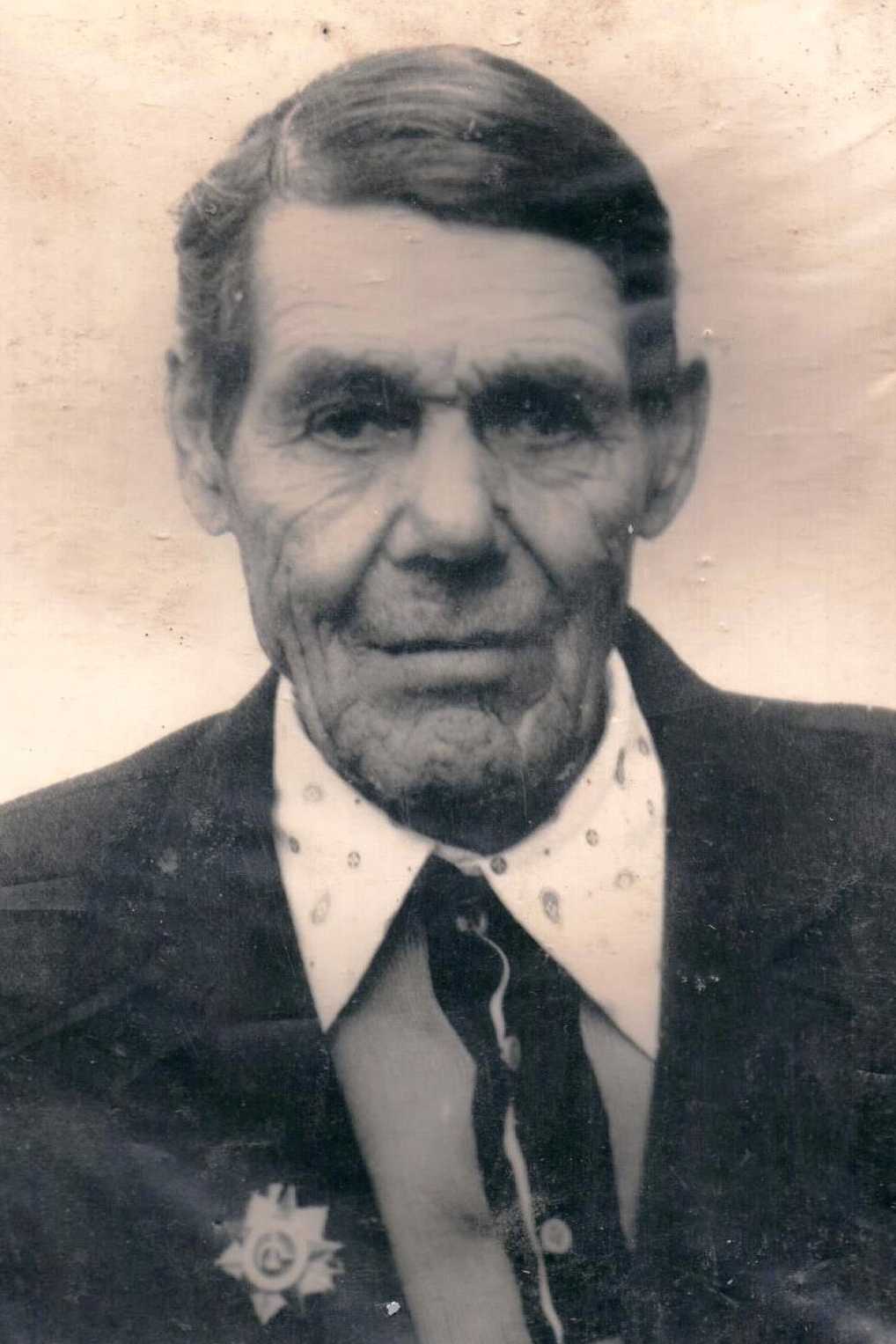 Нестеров
Изосим Нестерович
10.06.1917-19.11.2002
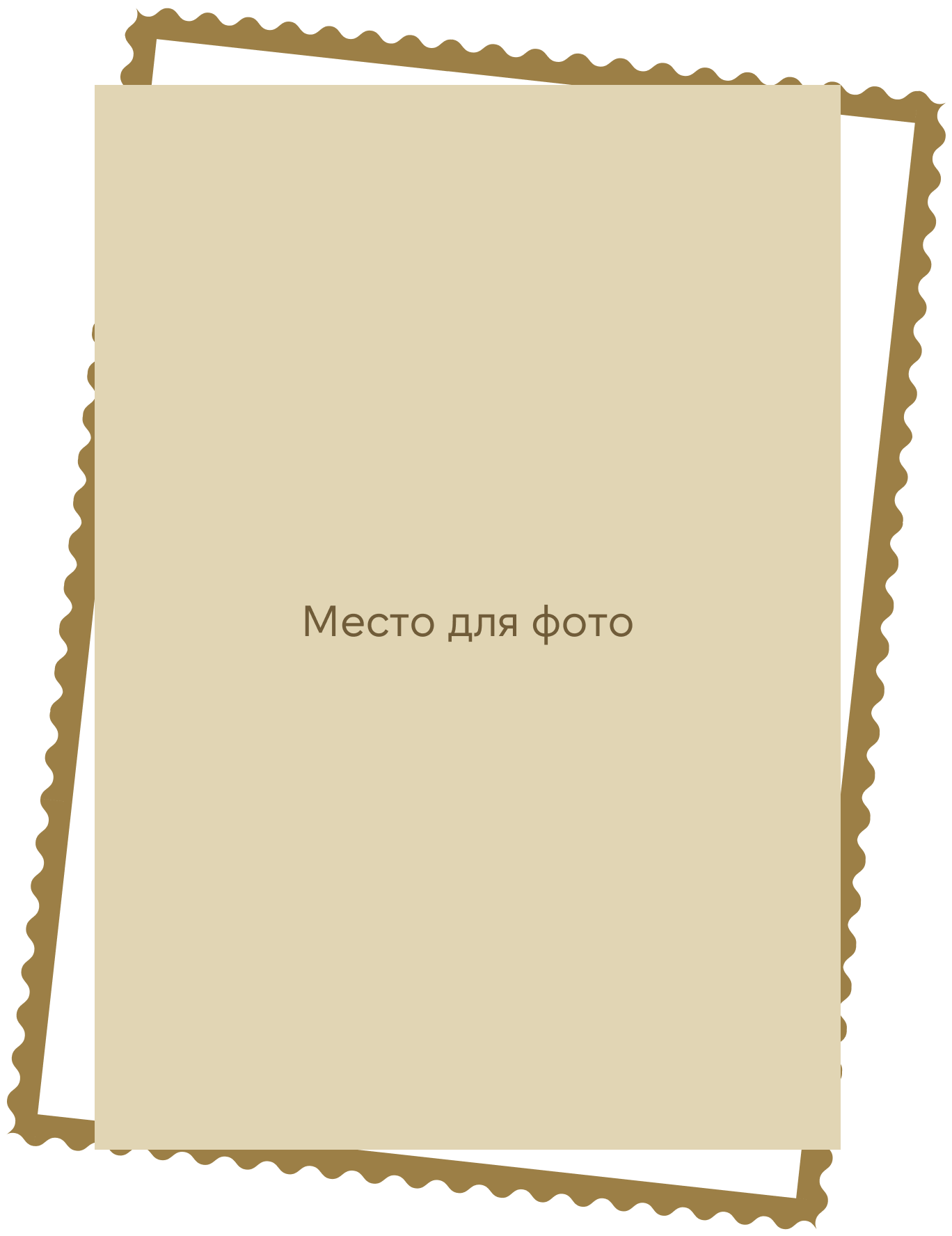 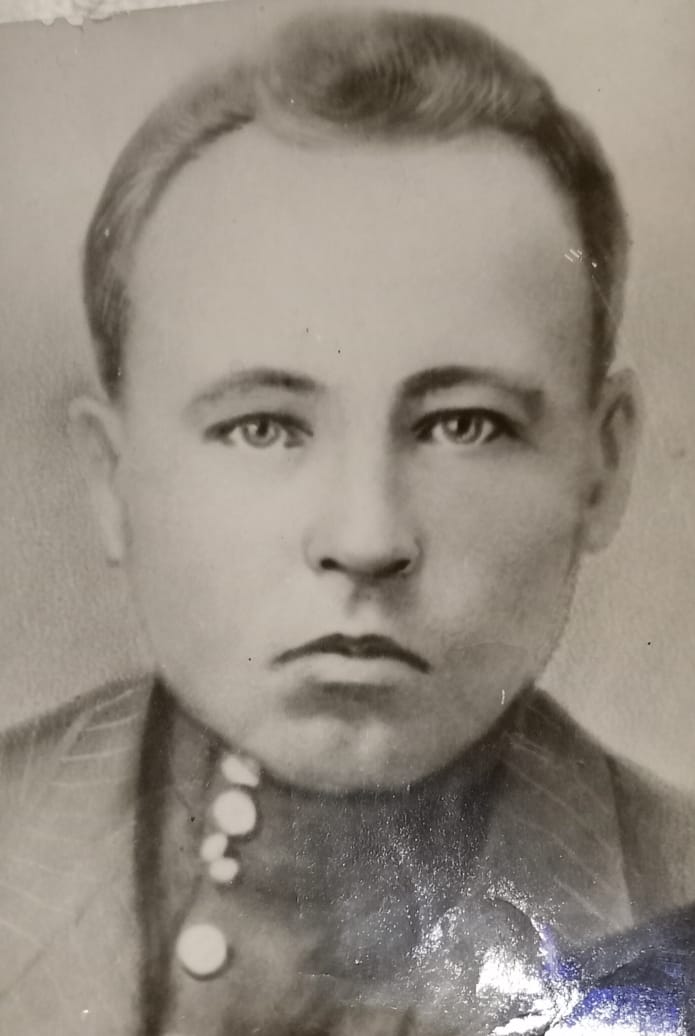 Семёнов 
Михаил Семёнович
сержант
1907г.- 24 марта 1945г.
г. Левице, Чехословакия
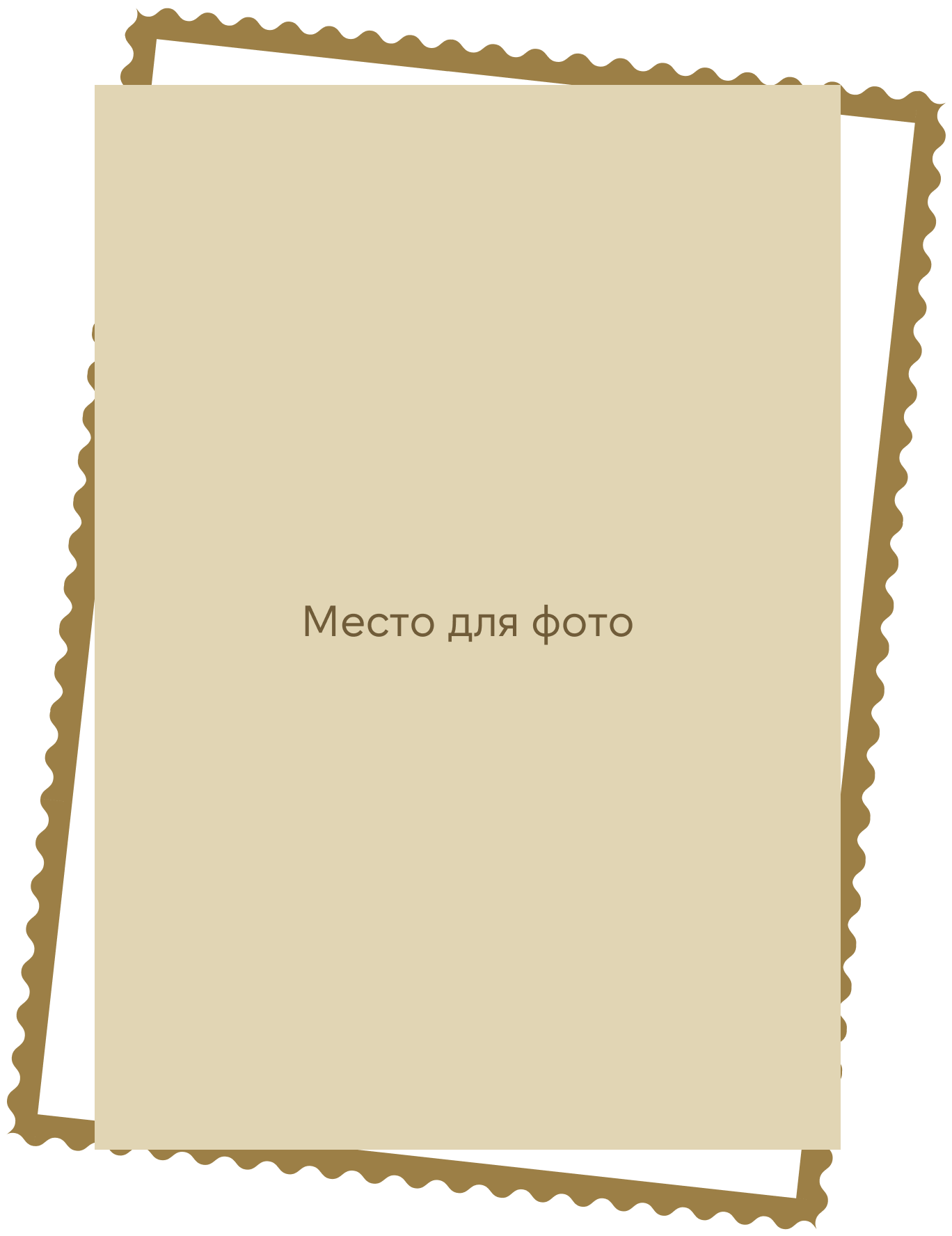 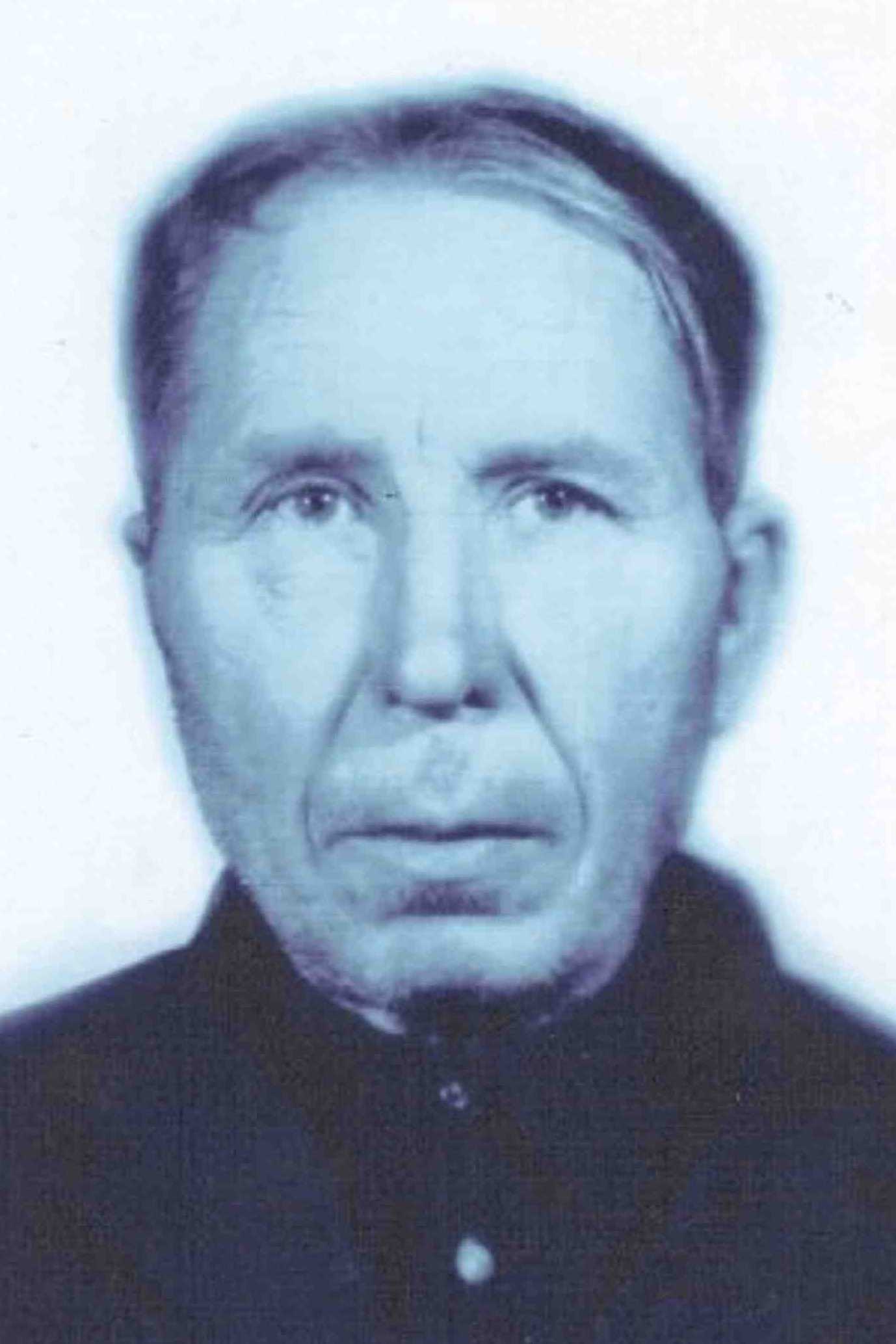 Матвеев 
Пётр Никитич
12.07.18 -06.01.92
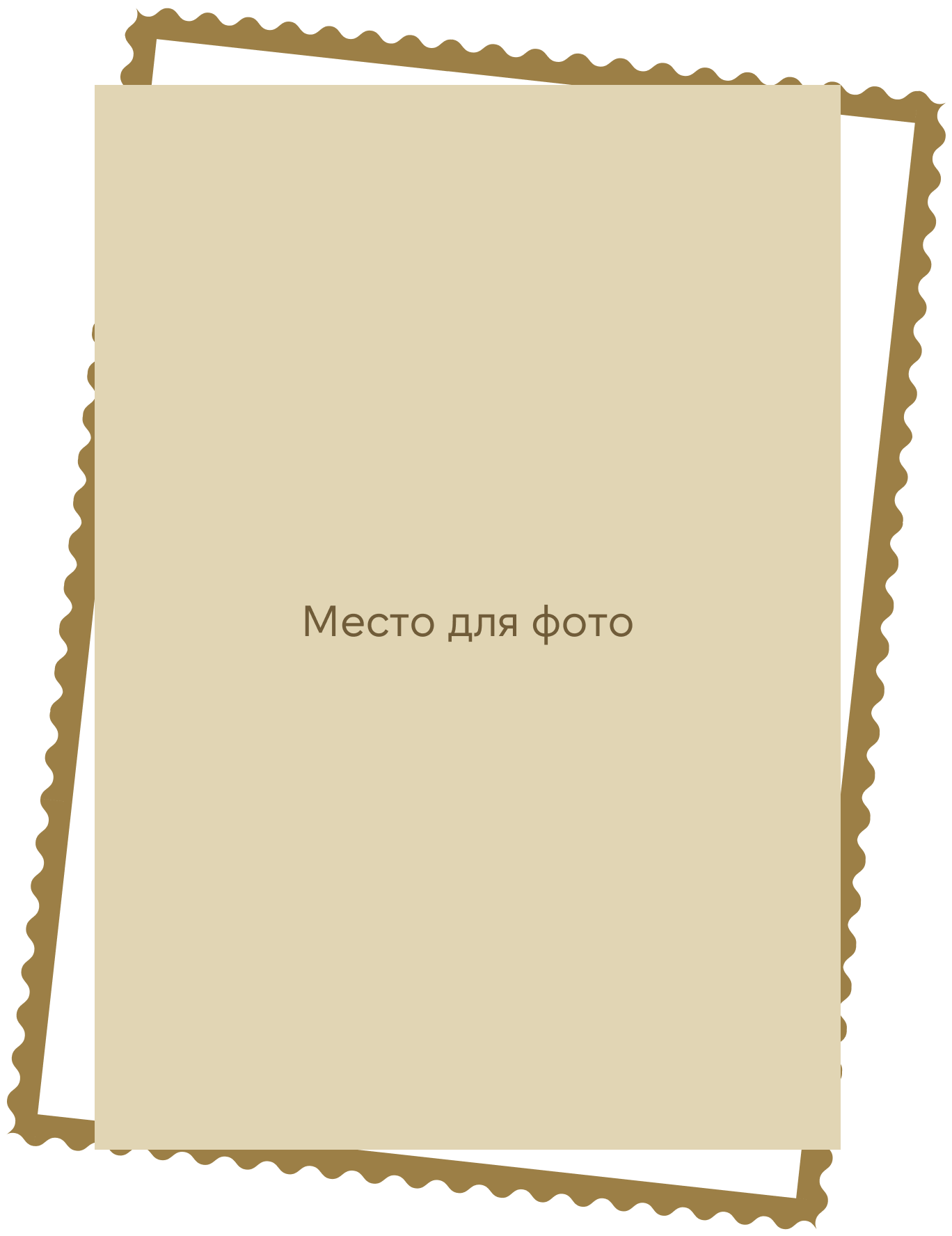 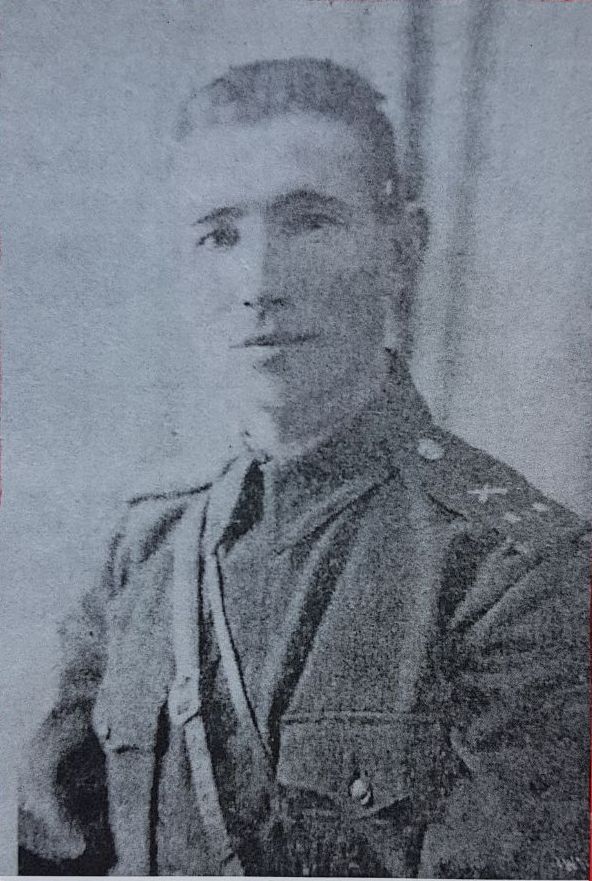 Степанов
Корнил Степанович
18.08.1915 - 28.04.1945
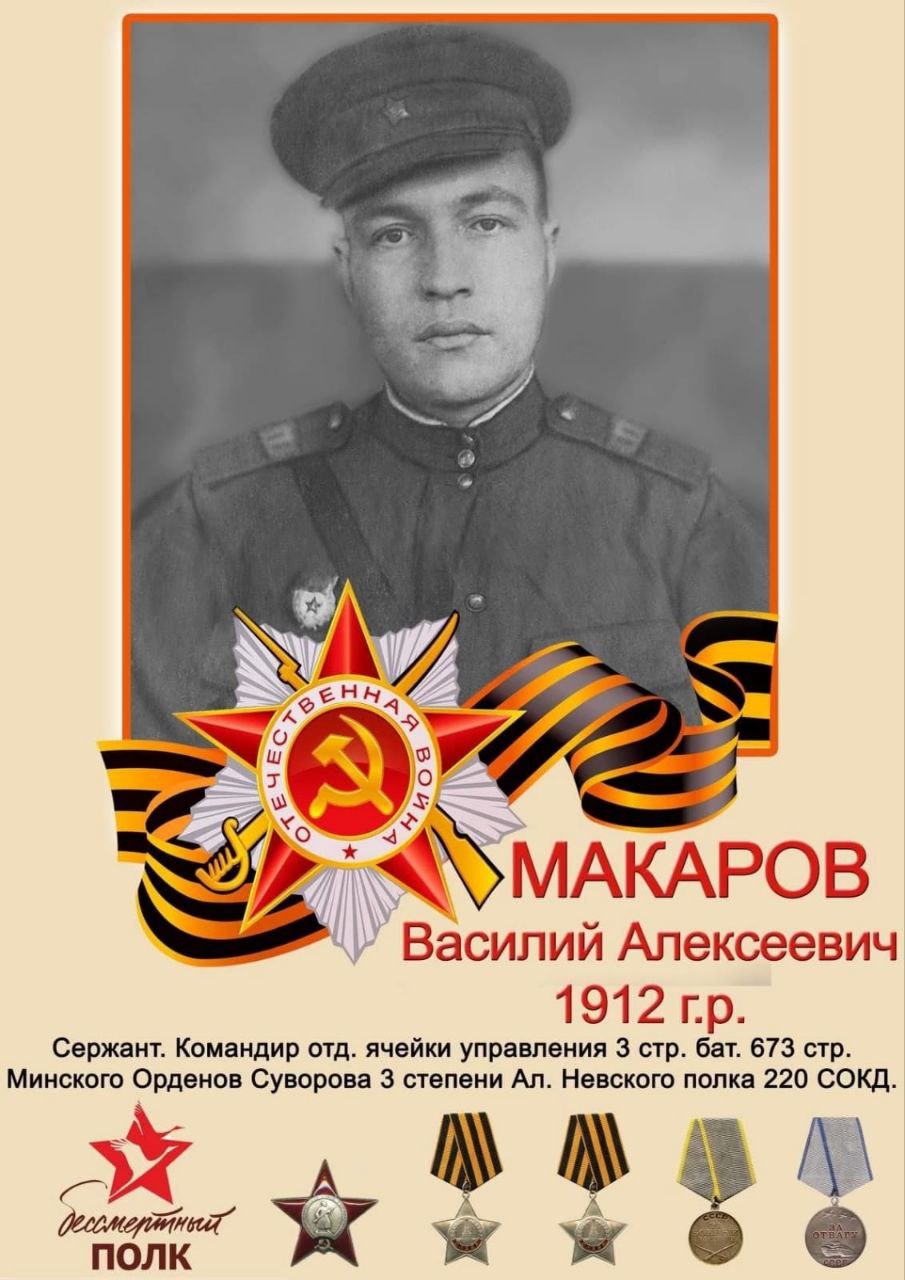 Макаров
Василий Алексеевич
??.??.1912-??.??.1969
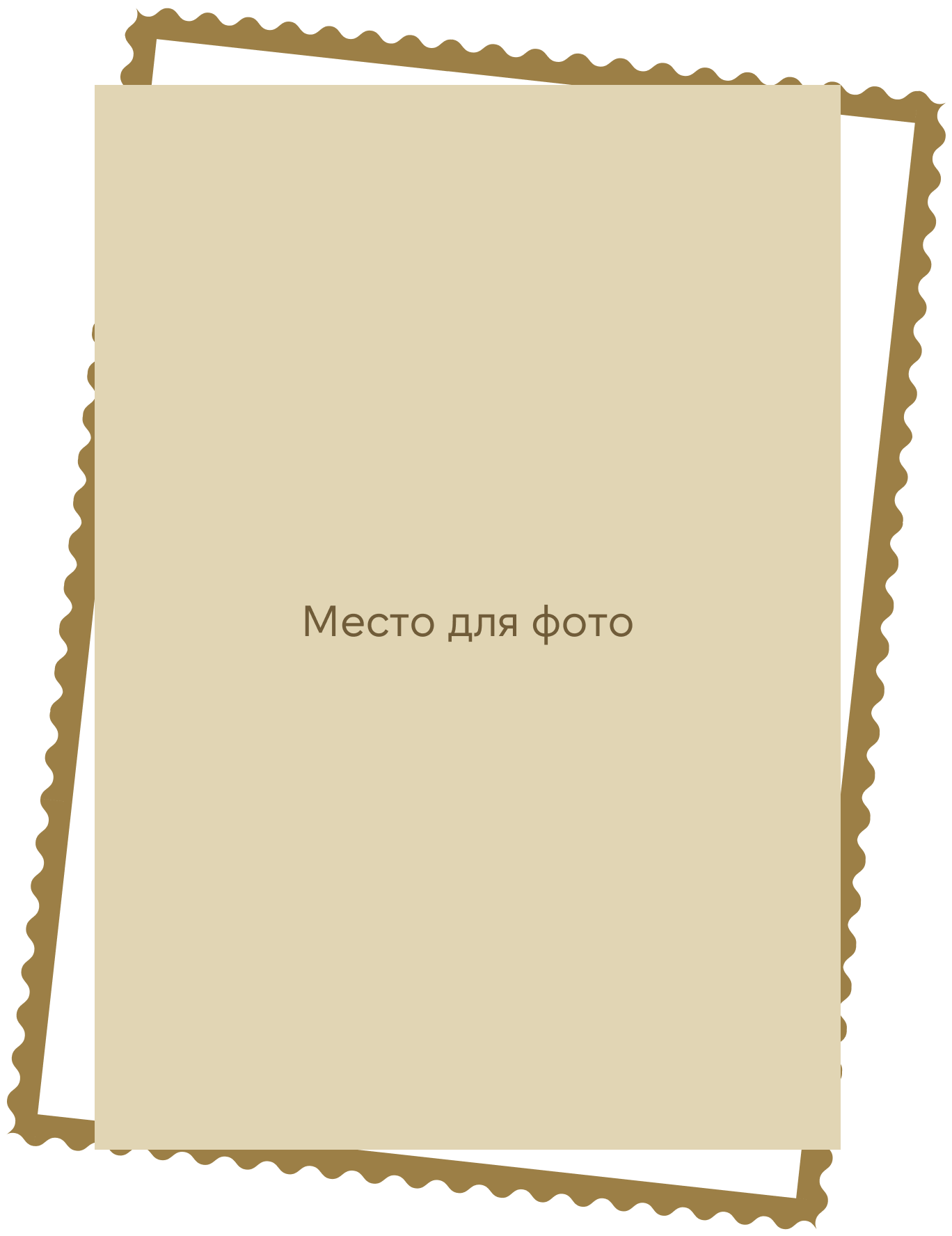 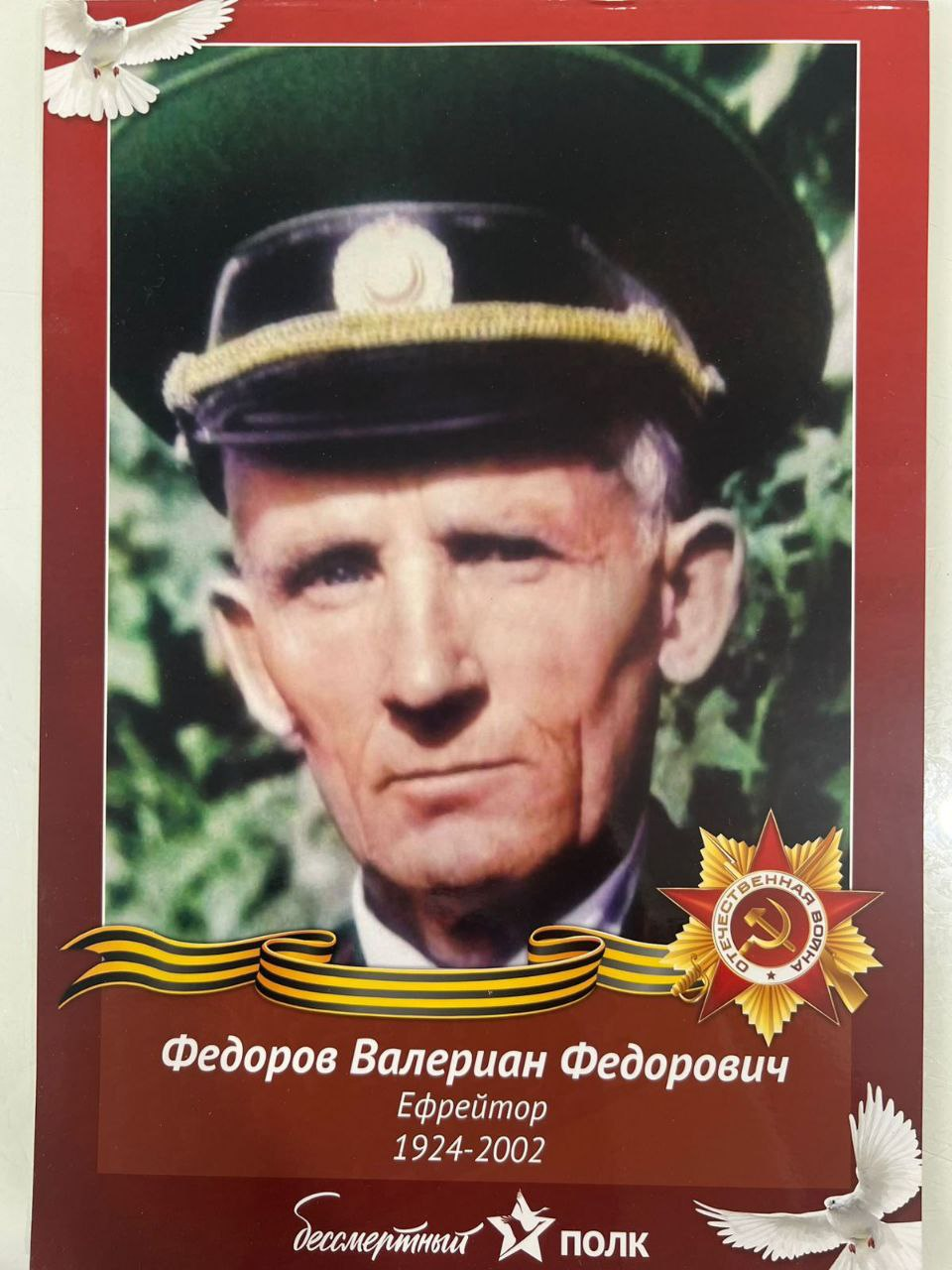 Федоров  
Валериан Федорович
25.09.1924-07.08.2002
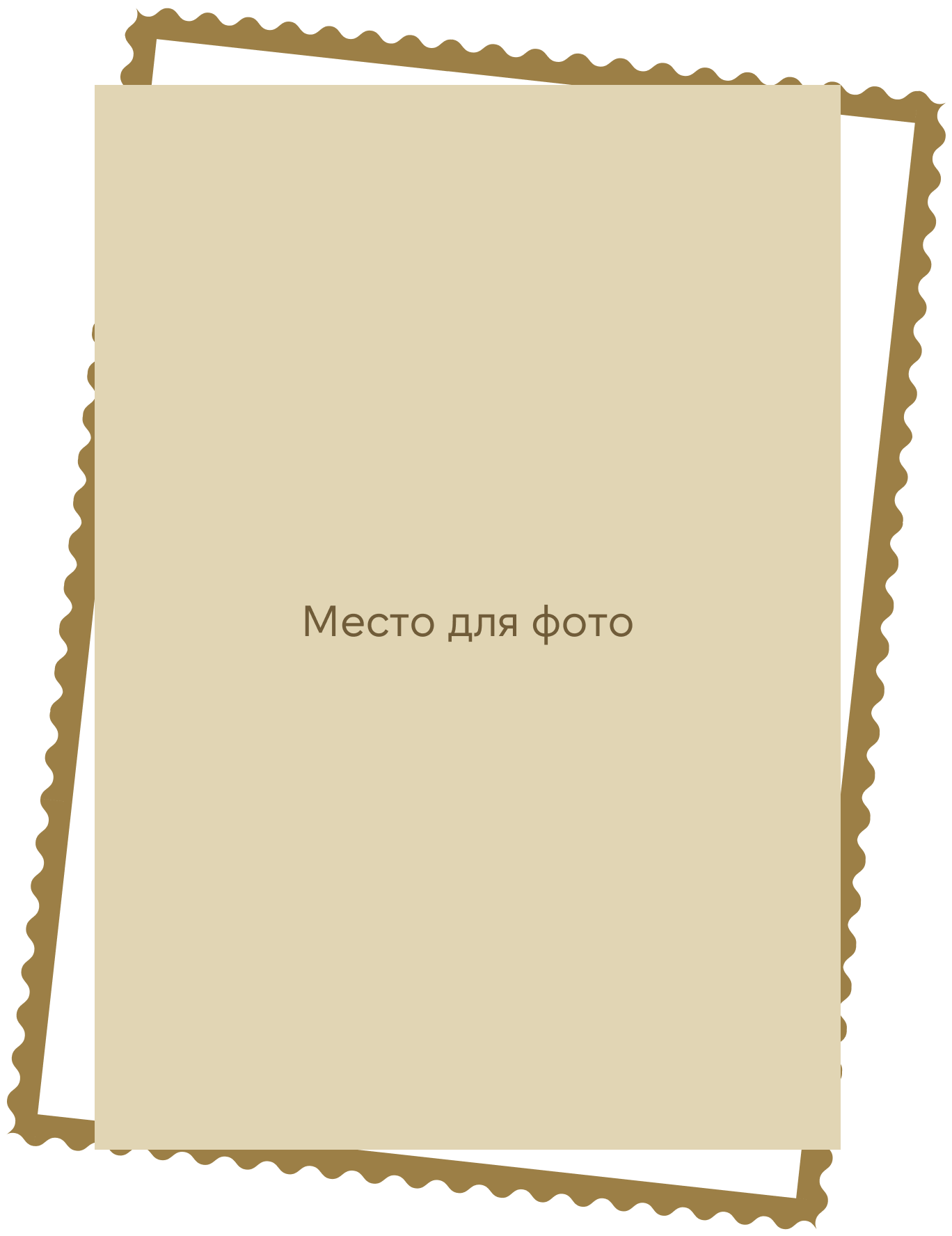 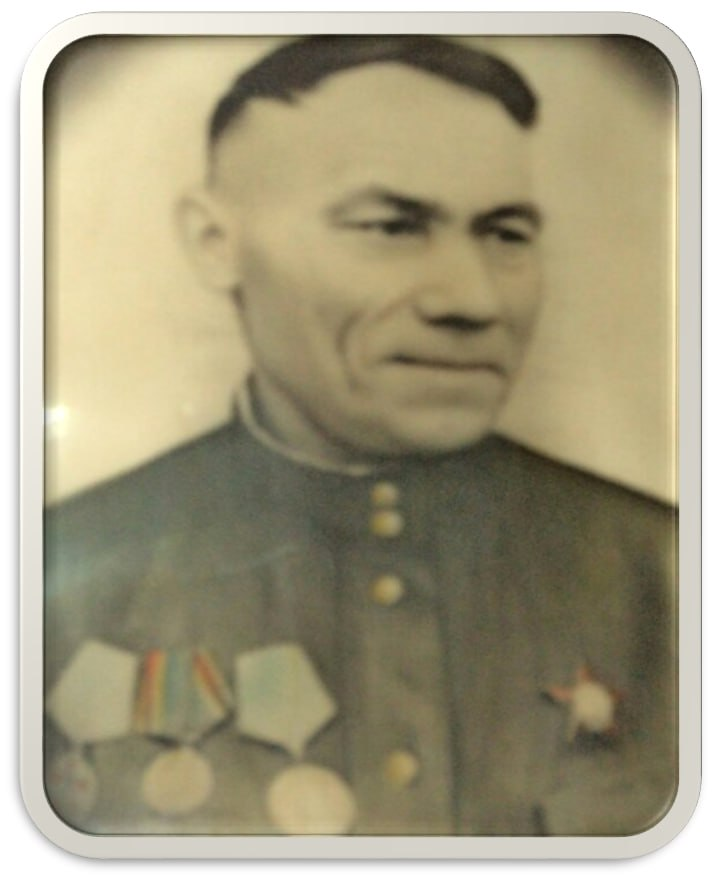 ИЛЛАРИОНОВ 
СТЕПАН 
ИЛЛАРИОНОВИЧ
02.04.1920 г. – 18.08.1982 г.
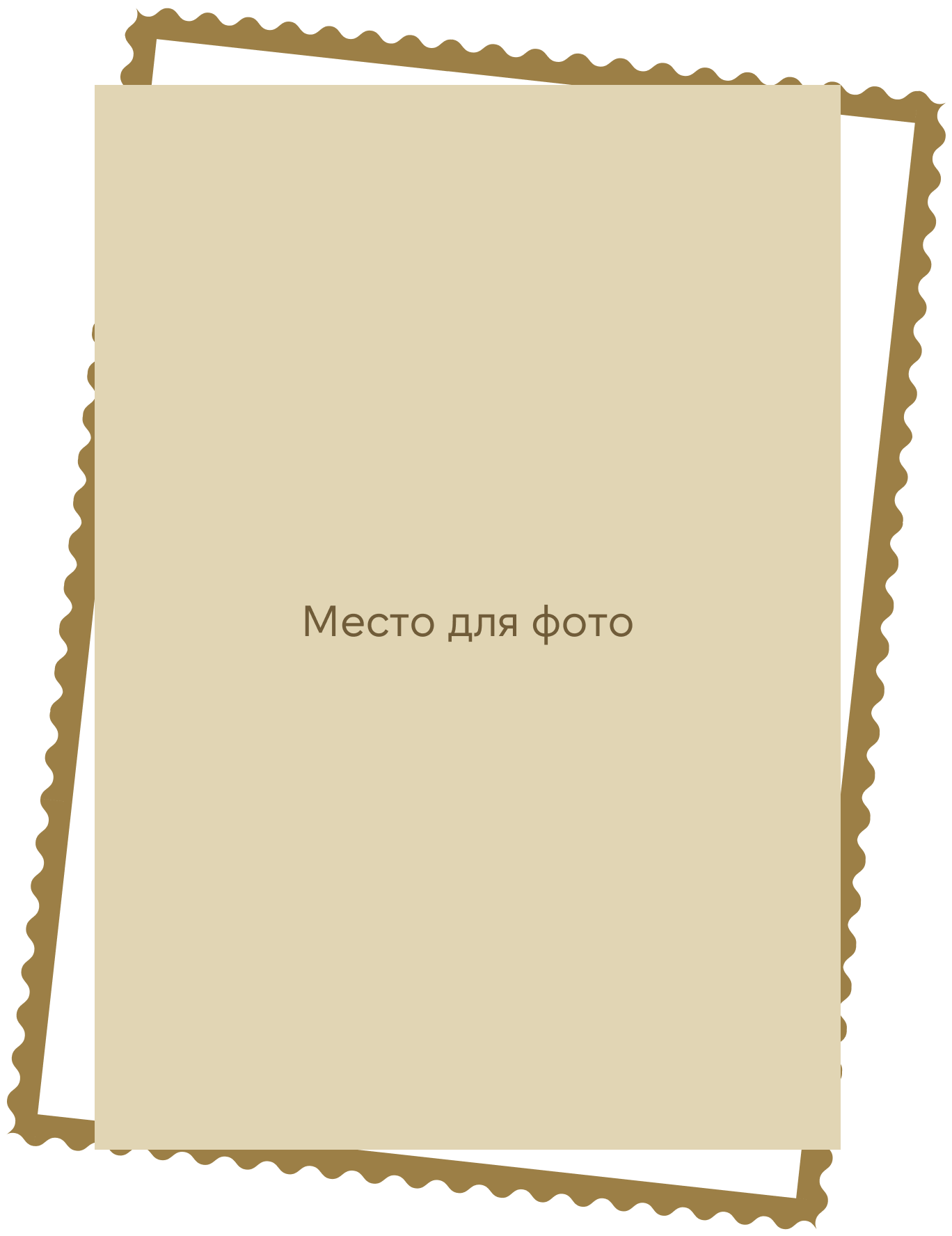 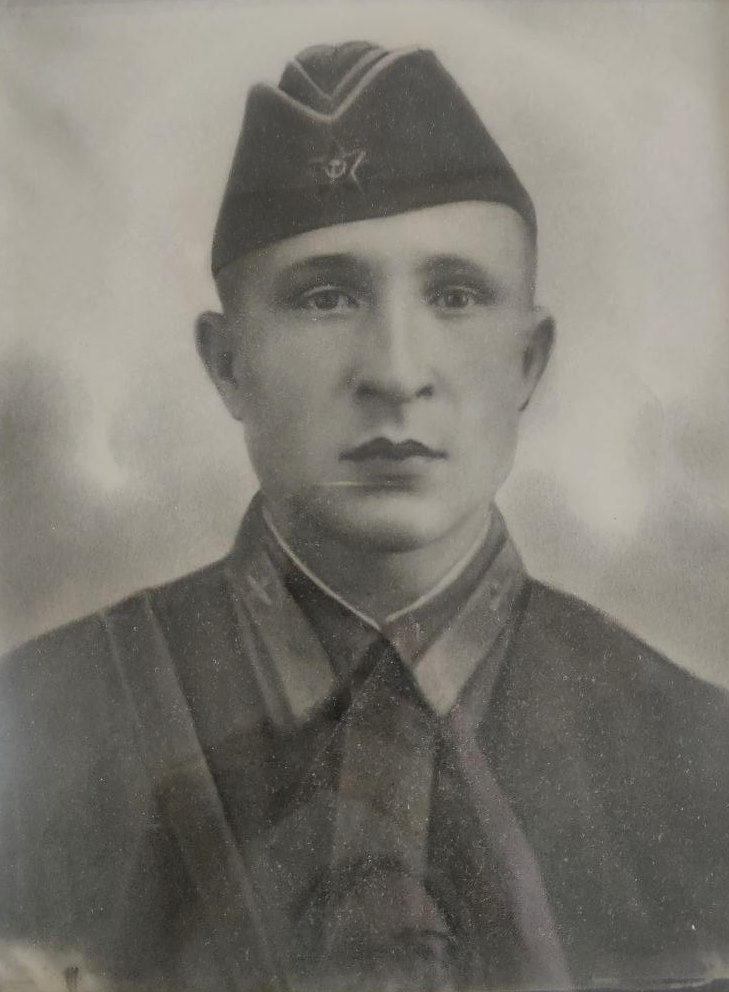 Карпов
Александр Иванович
23.02.1920 г. - 18.12.2002 г.
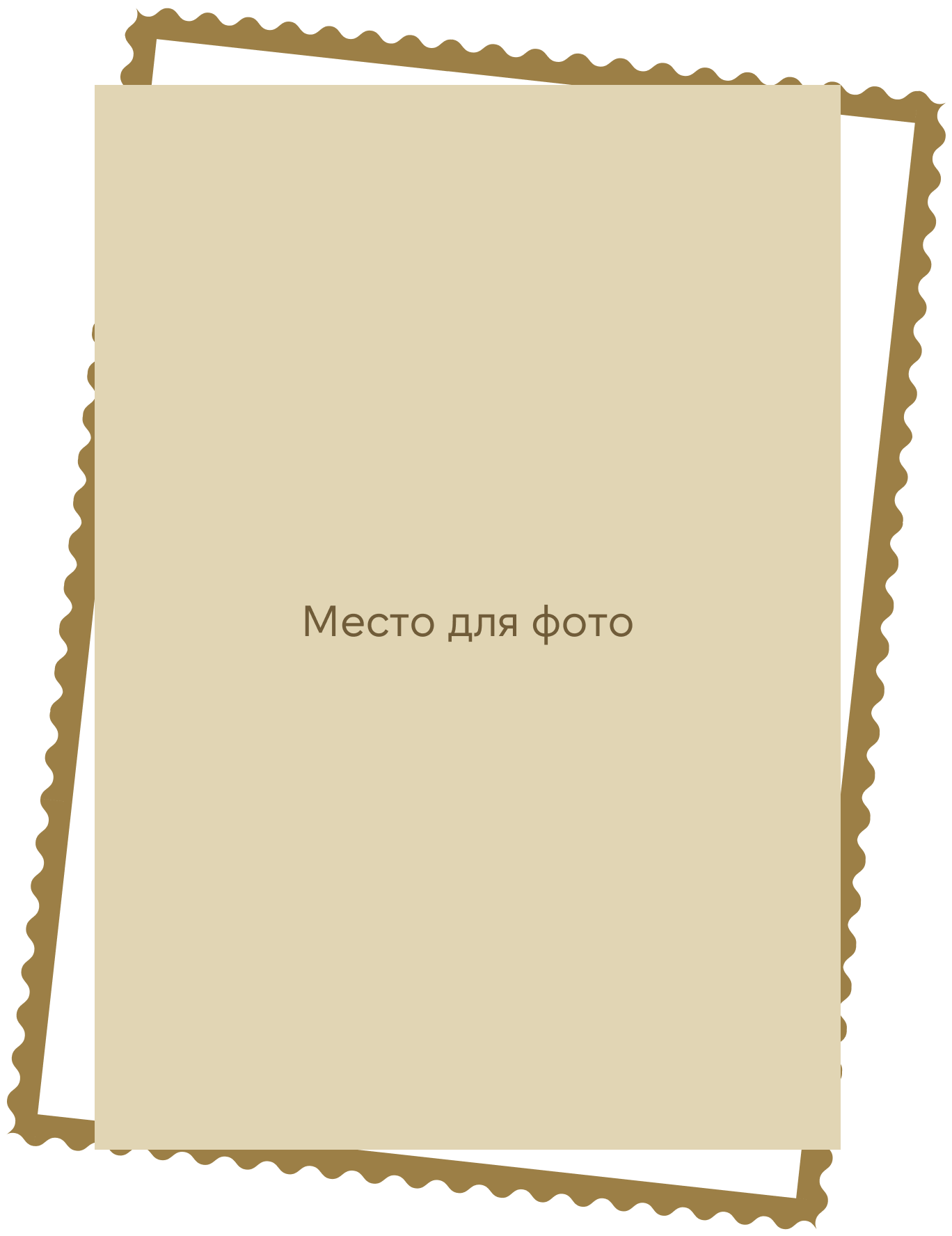 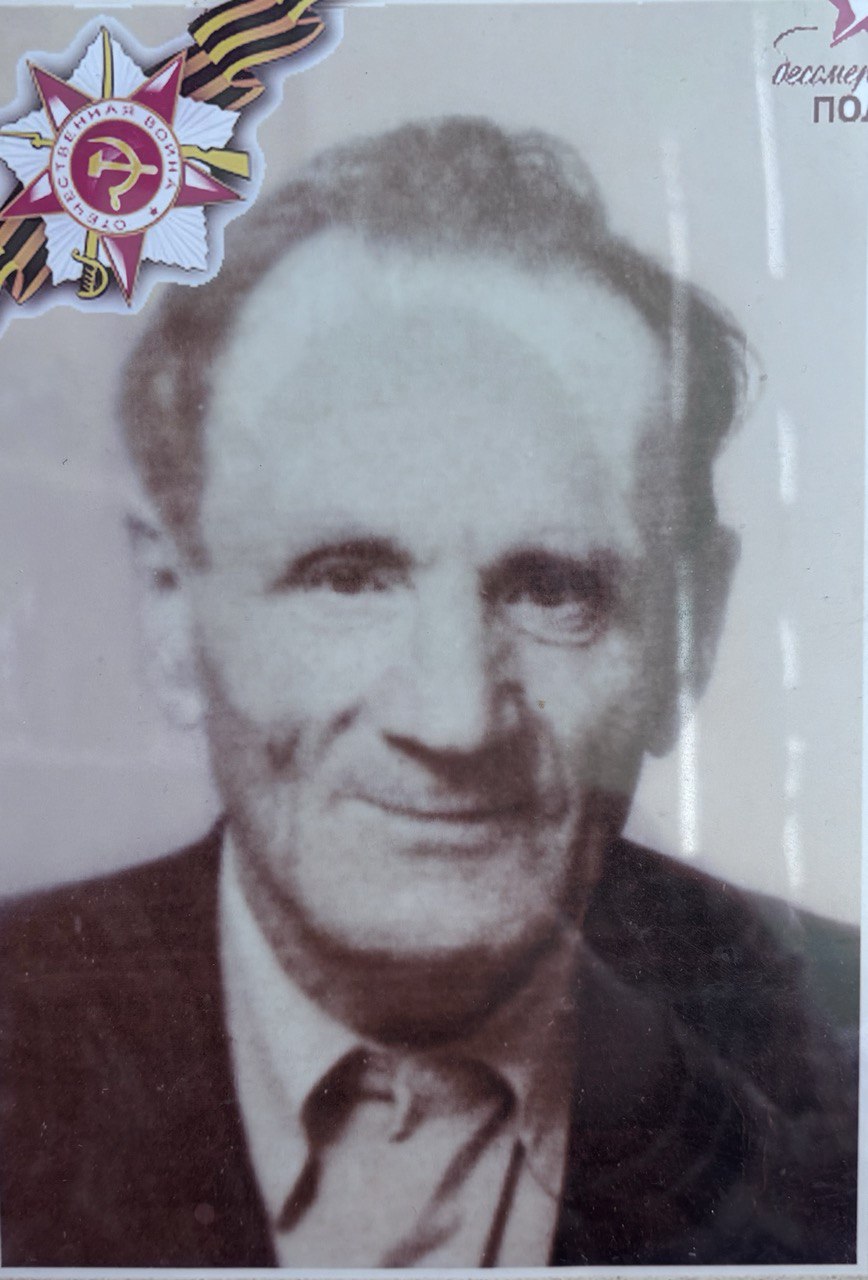 Хитенков
Михаил Иванович
06.09.1913-05.09.1986
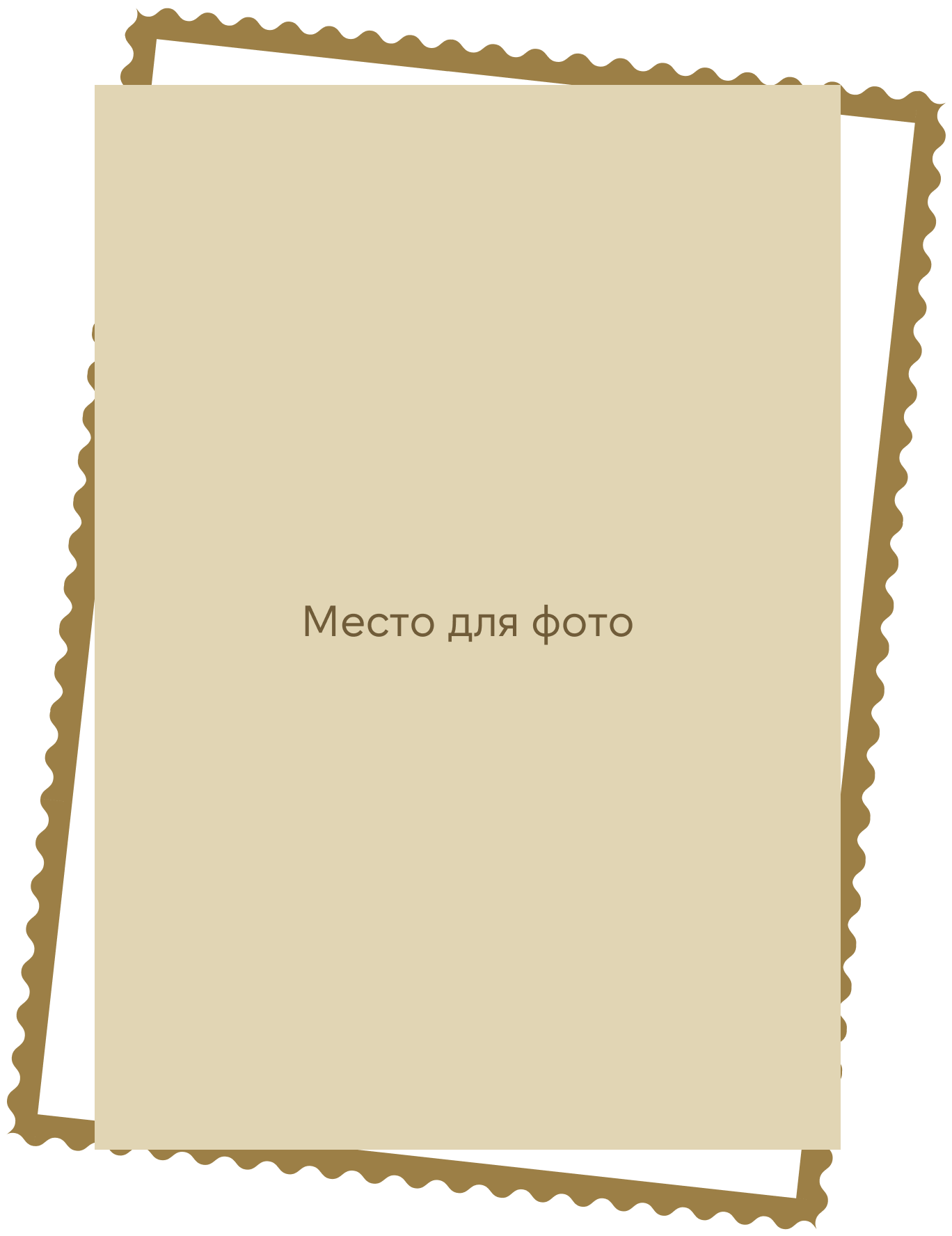 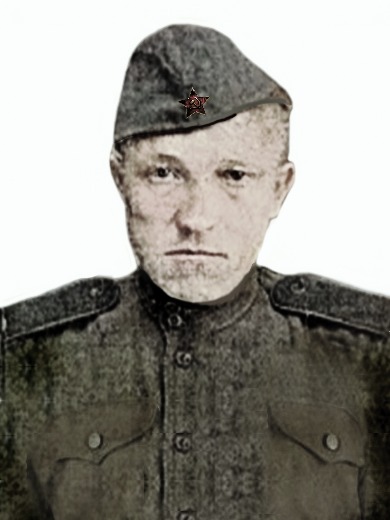 Вушняков Константин
Семёнович
23.07.1913-26.03.1989
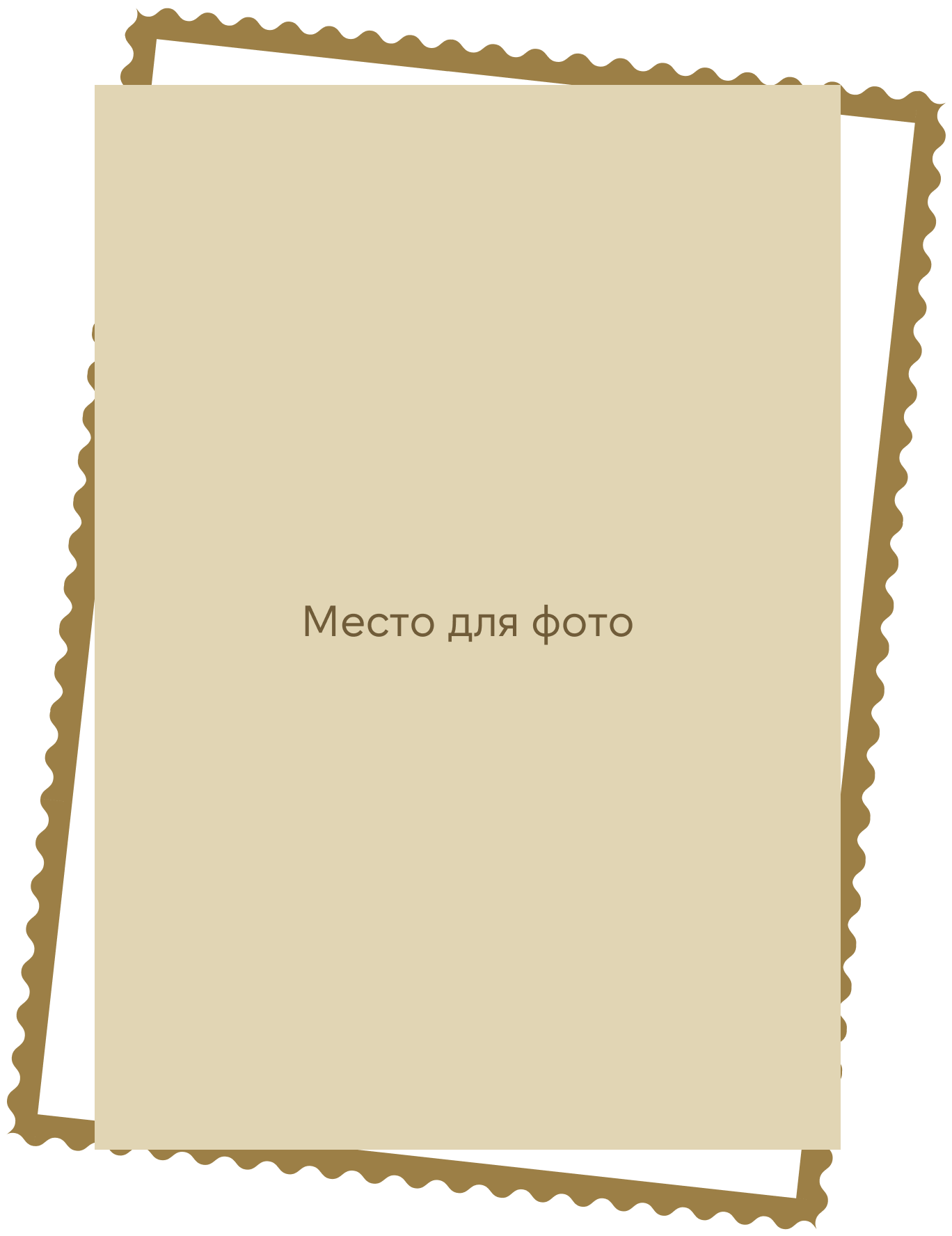 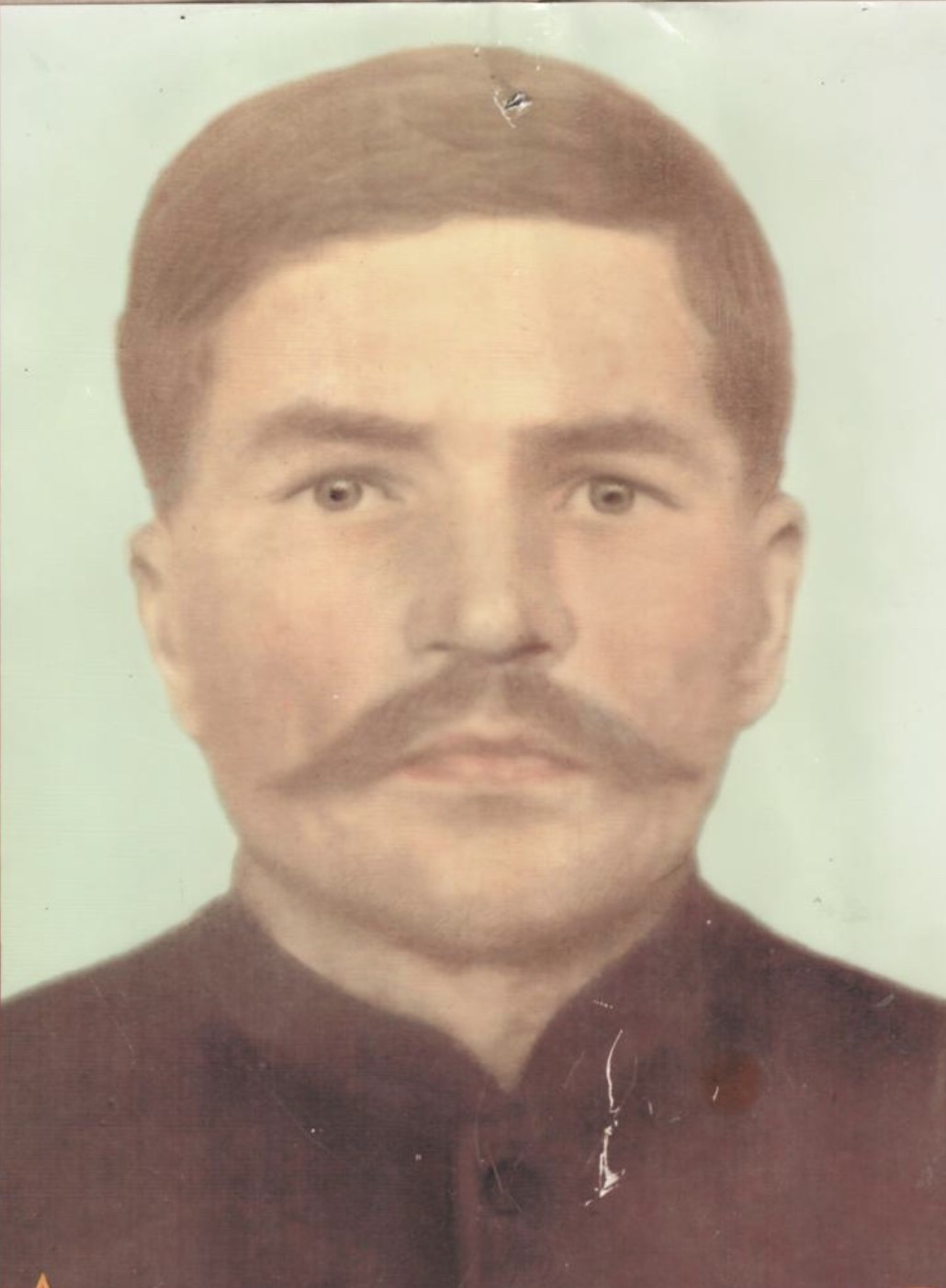 Бородкин
Алексей Александрович
01.02.25-19.05.93
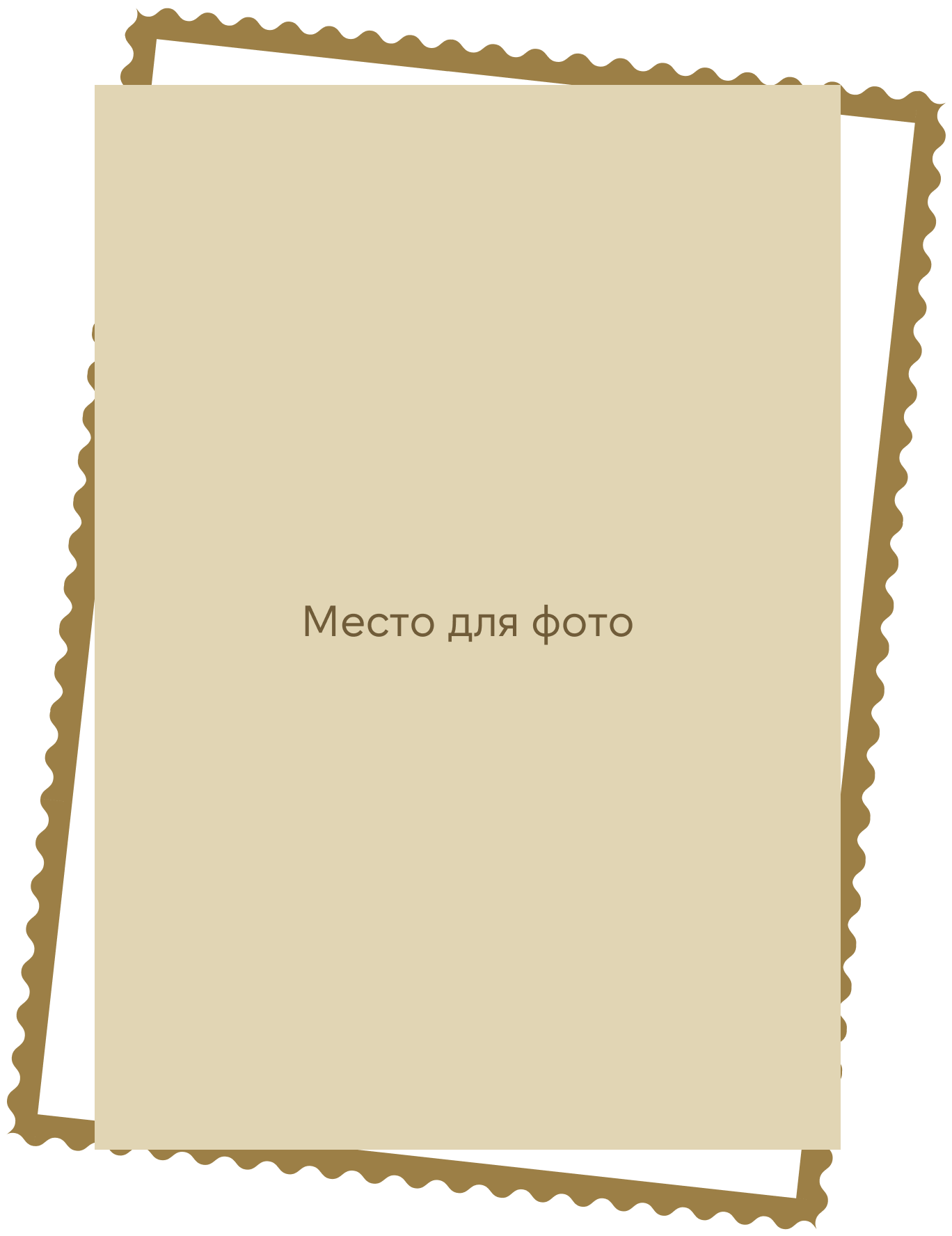 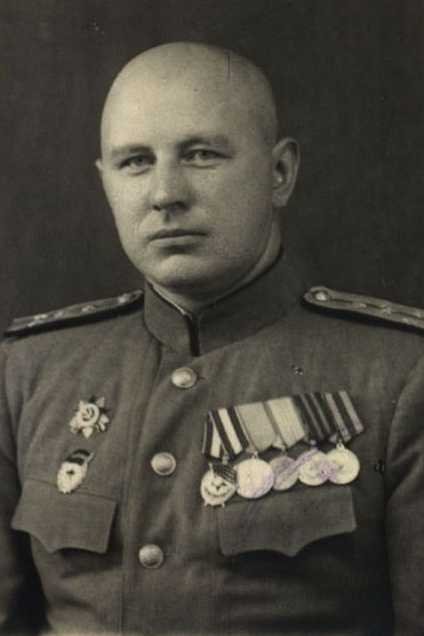 Миньков 
Тимофей Афанасьевич
21.02.1915 – 01.08.1974
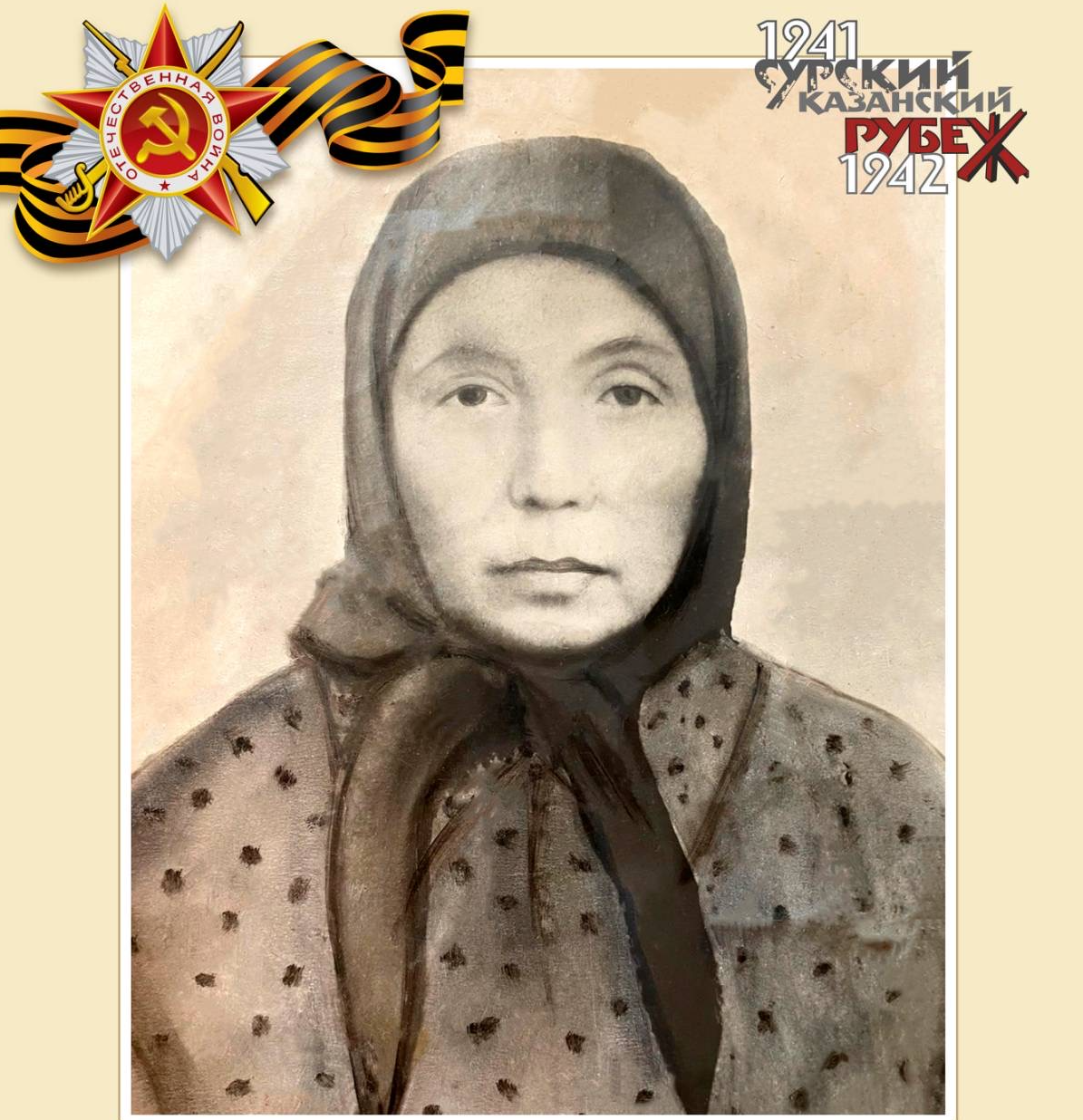 Романова
Евдокия Викторовна
24.02.1916-20.08.1977
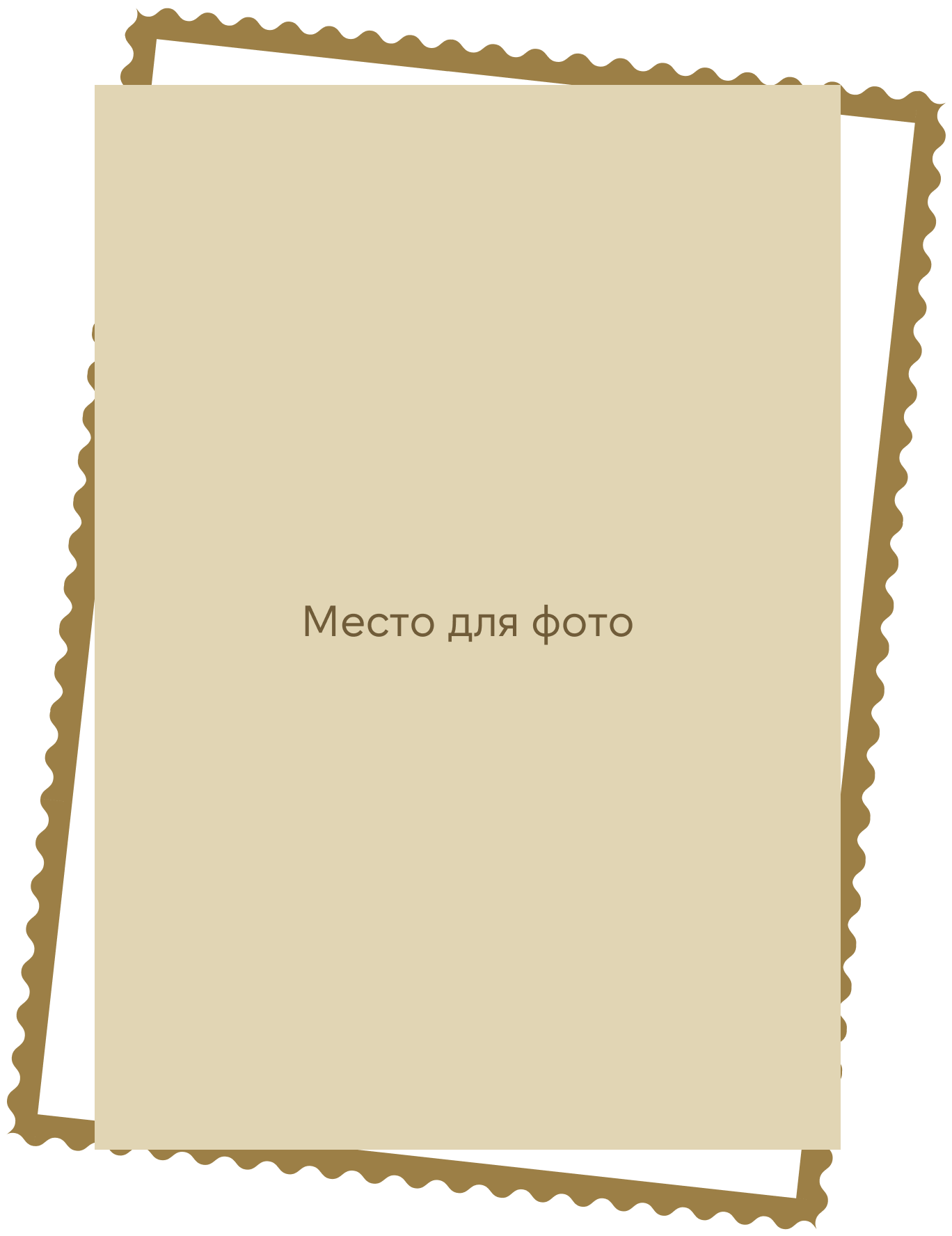 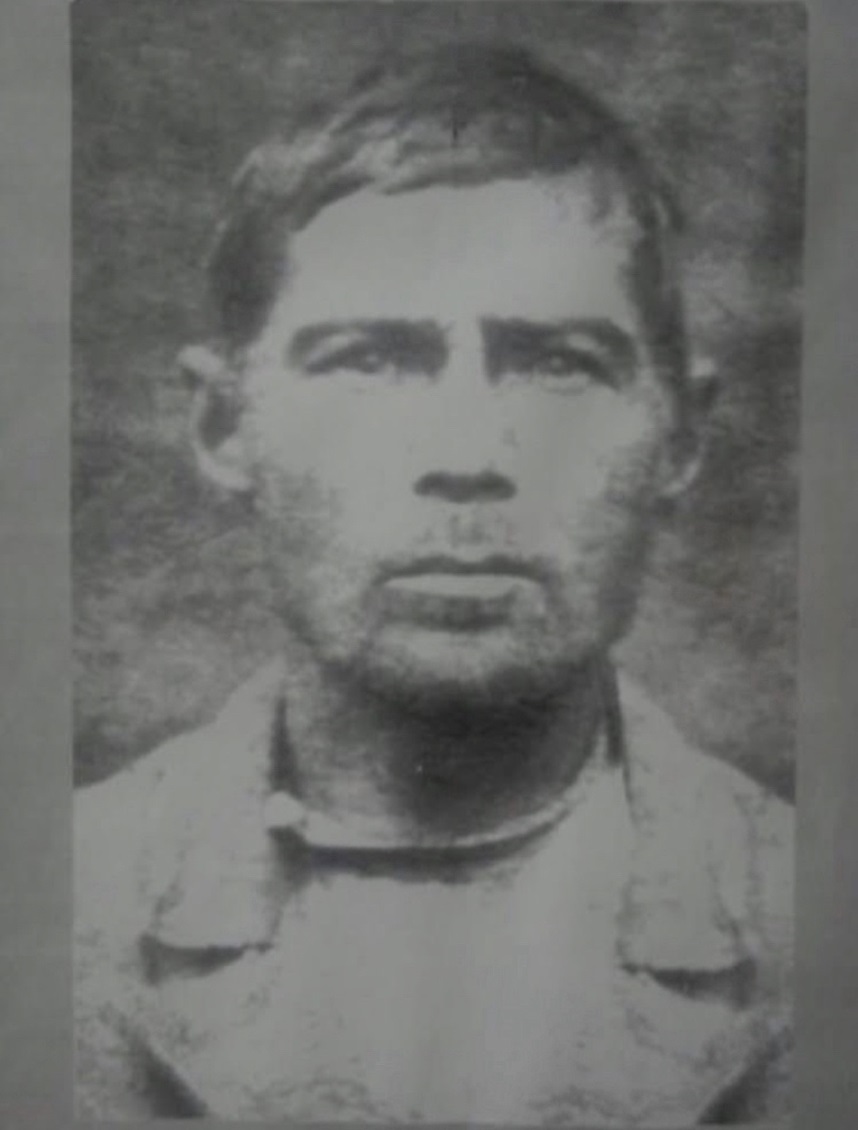 Андреев Иван Андреевич
1903-1946
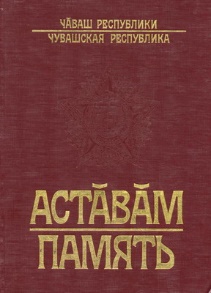 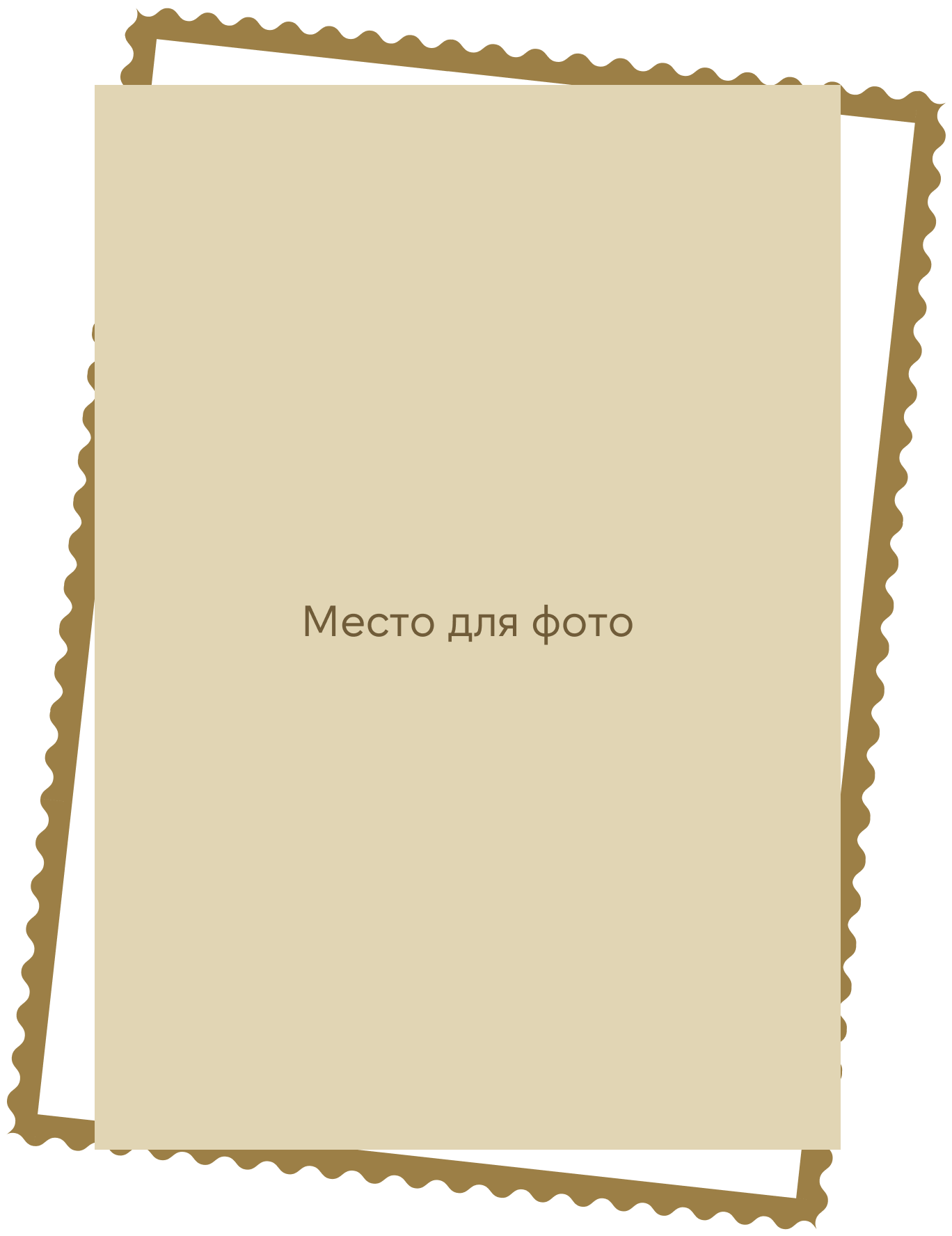 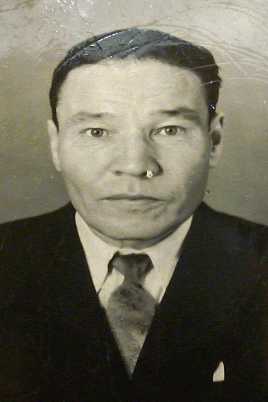 Колсанов 
Виталий Степанович
05.01.1925-18.03.1994
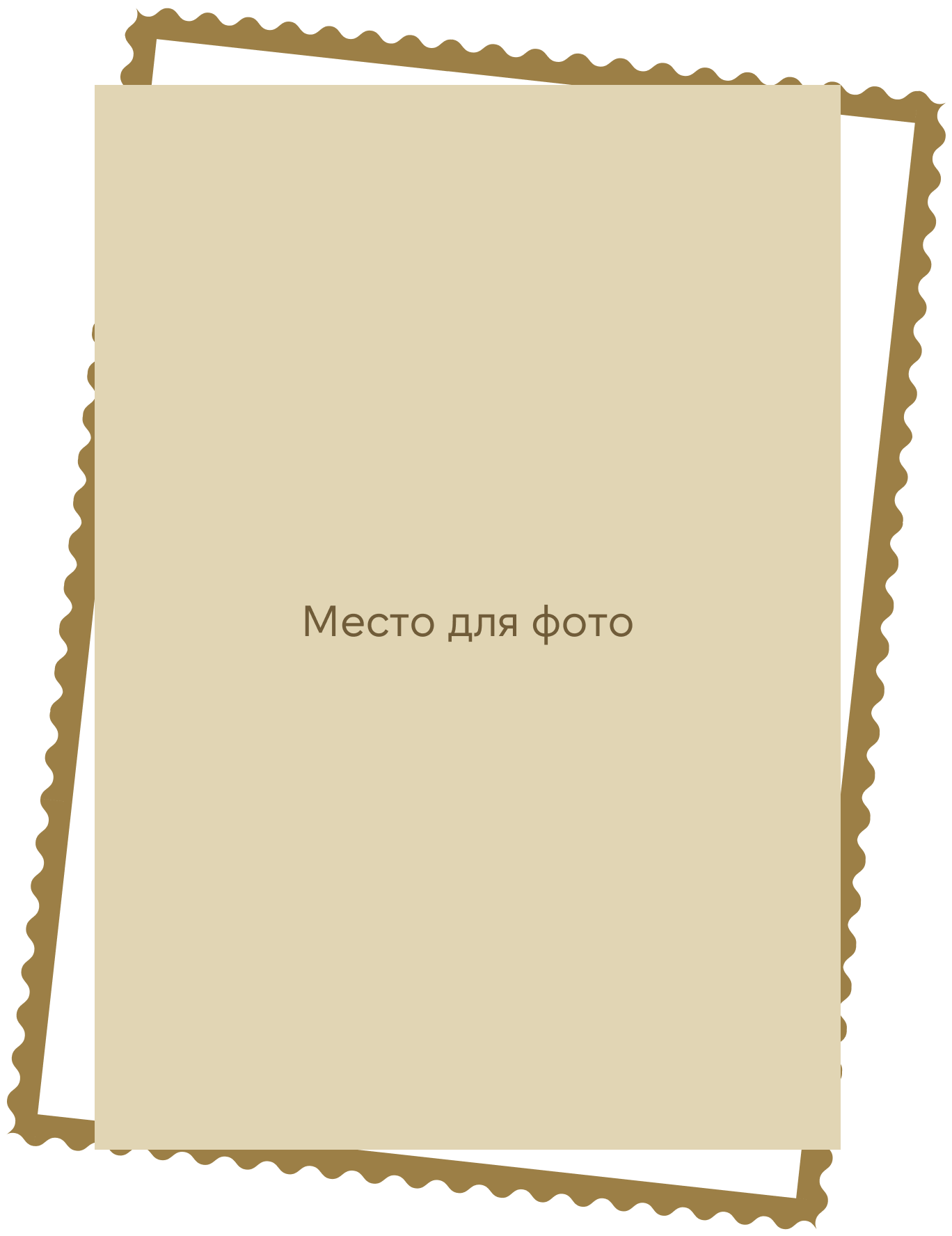 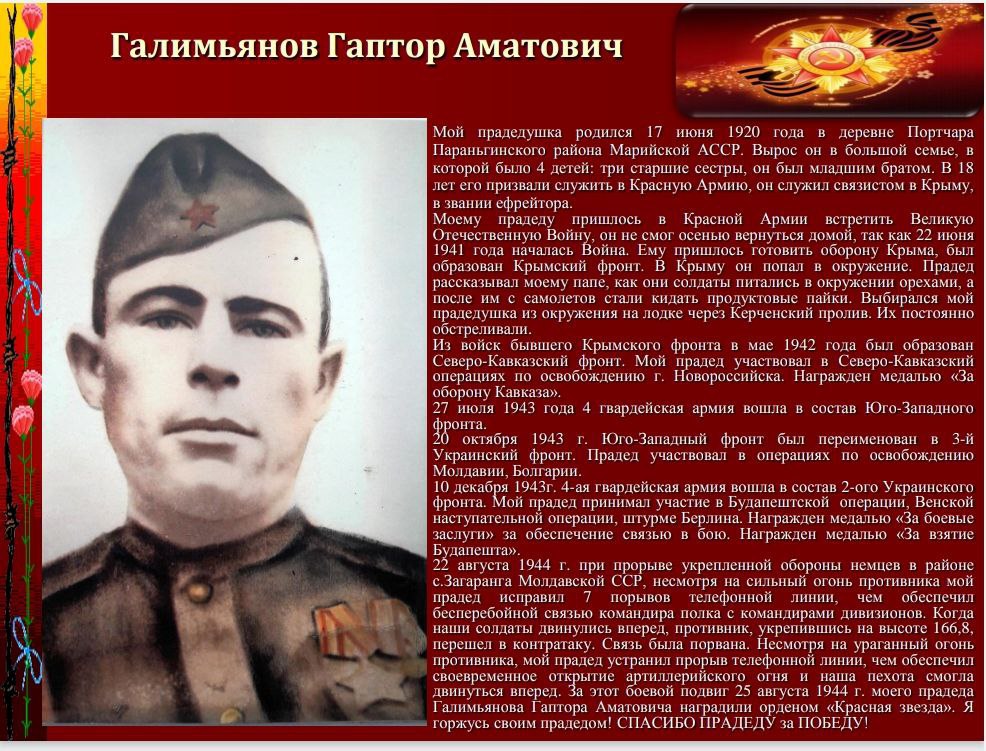 Галимьянов Гаптор 
Аматович
17.06.1920-_________
ОРДЕН Славы III  степени
ОРДЕН Отечественной войны I  степени
ОРДЕН Обороны Москвы
ОРДЕН Красной Звезды
МЕДАЛЬ  «За победу над Германией»
 20 юбилейных МЕДАЛЕЙ 
19 почетных грамот
-3 ОРДЕНА  пропали до сих пор ищут
Места сражений:
г. Смоленск.
г. Орша.
г. Можайск
г. Ржев
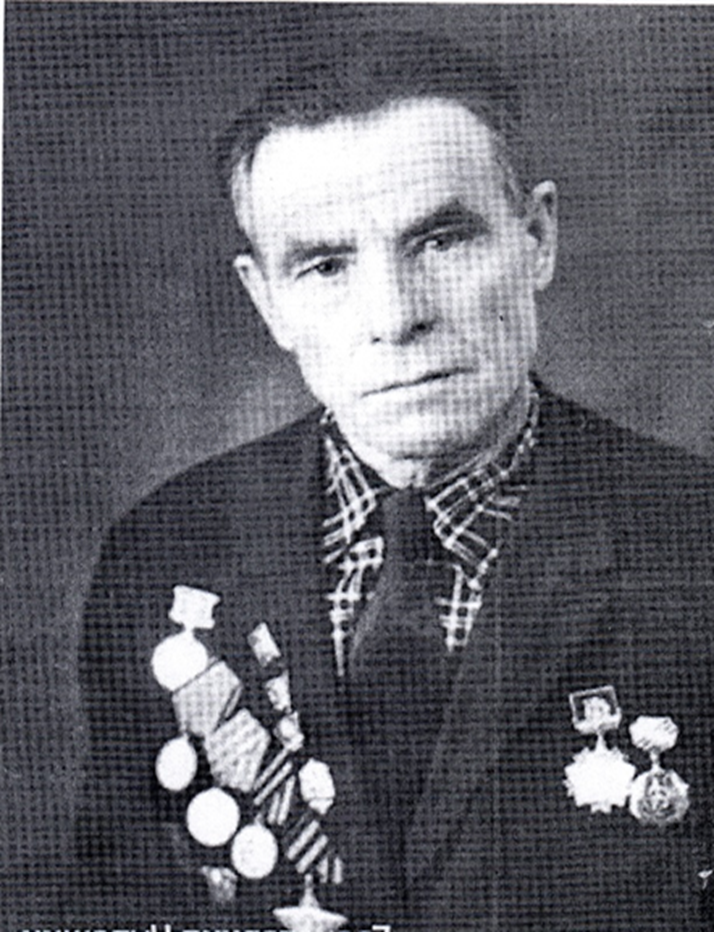 Захаров Алексей Анисимович
5.03.1916 г - 29.07.2010 г
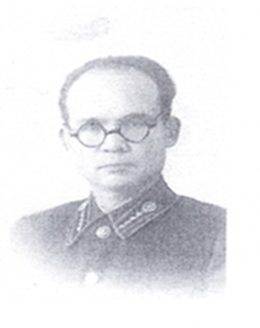 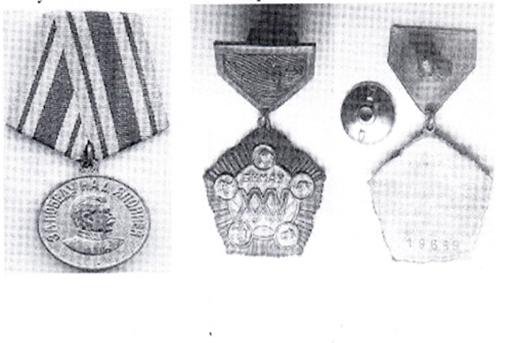 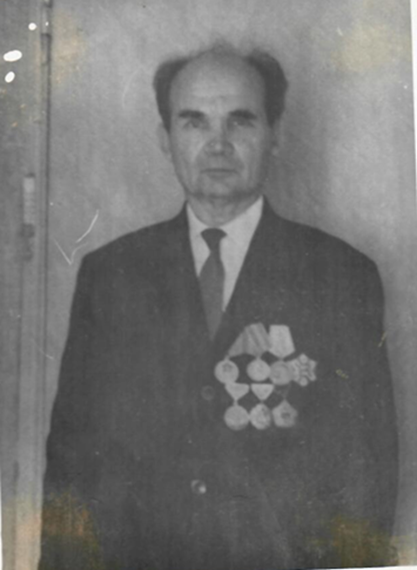 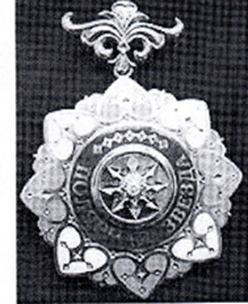 ОРДЕН «Полярная звезда» -1945г
МЕДАЛЬ  «За победу над Японией»-1946г
МЕДАЛЬ «25 лет Монгольской народной Республике» -1945г.
 МЕДАЛЬ «Дружба»-1946г
шерстяная материя на костюм и деньгами в сумме 300 тугриков
ЗВАНИЕ - «Старший советник финансовой службы III ранга»-1951г
Места сражений:
Улан-Батор
Маньчжурия
Галкин Тимофей Николаевич 
17.01.1907 г. -5.06.1977 г.
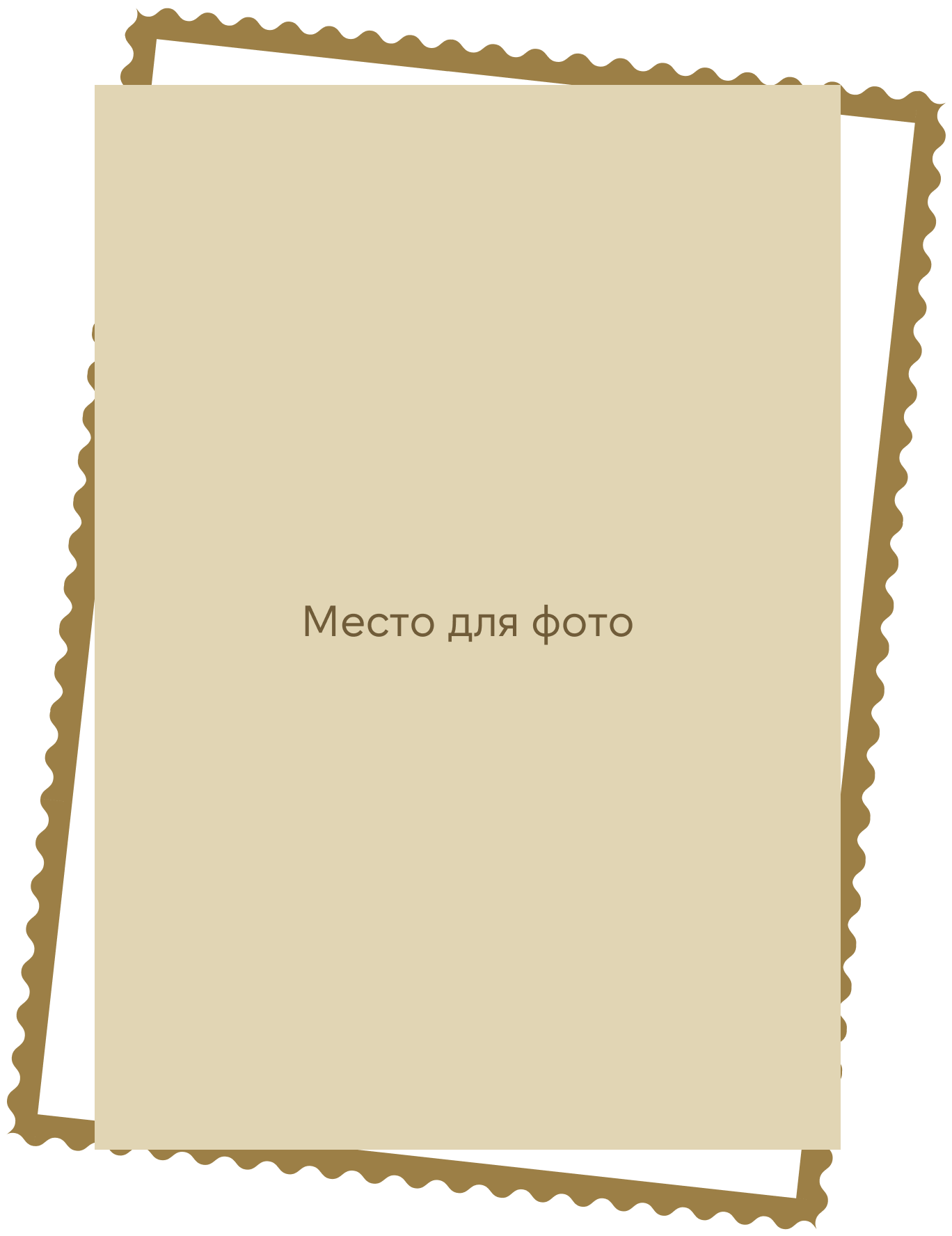 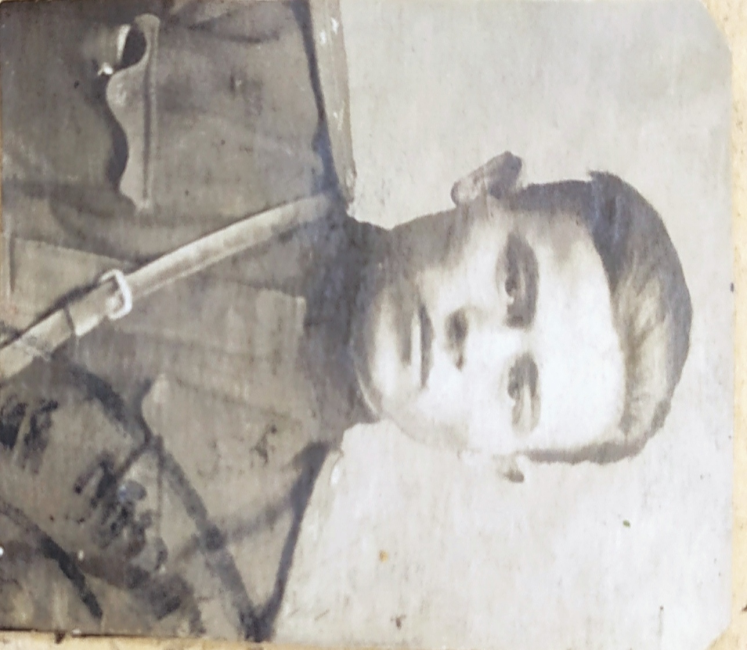 Александров Павел
Александрович
1918-27.12.1983гг
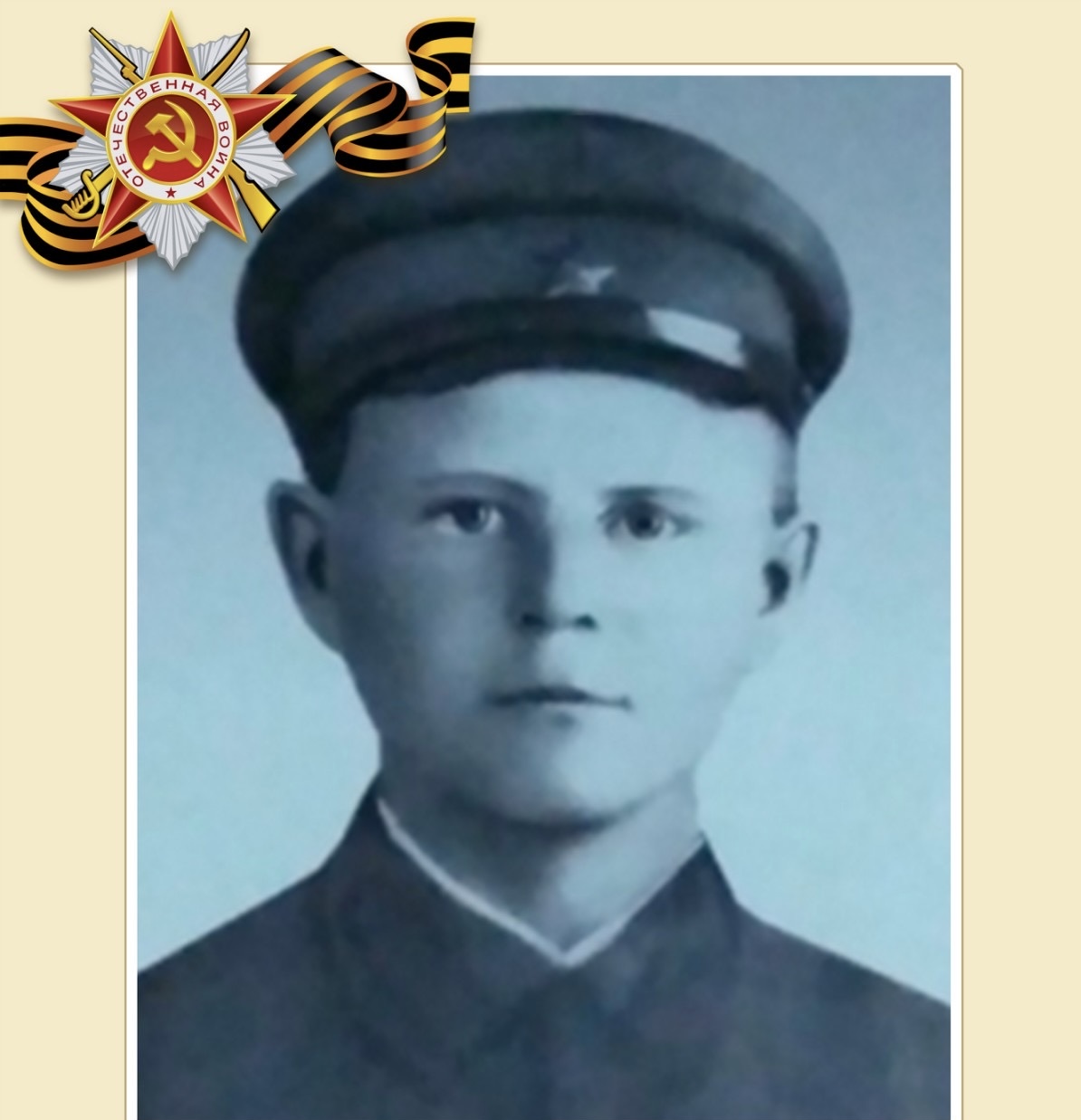 Романов
Николай Фёдорович
19.12.1915-08.06.1976
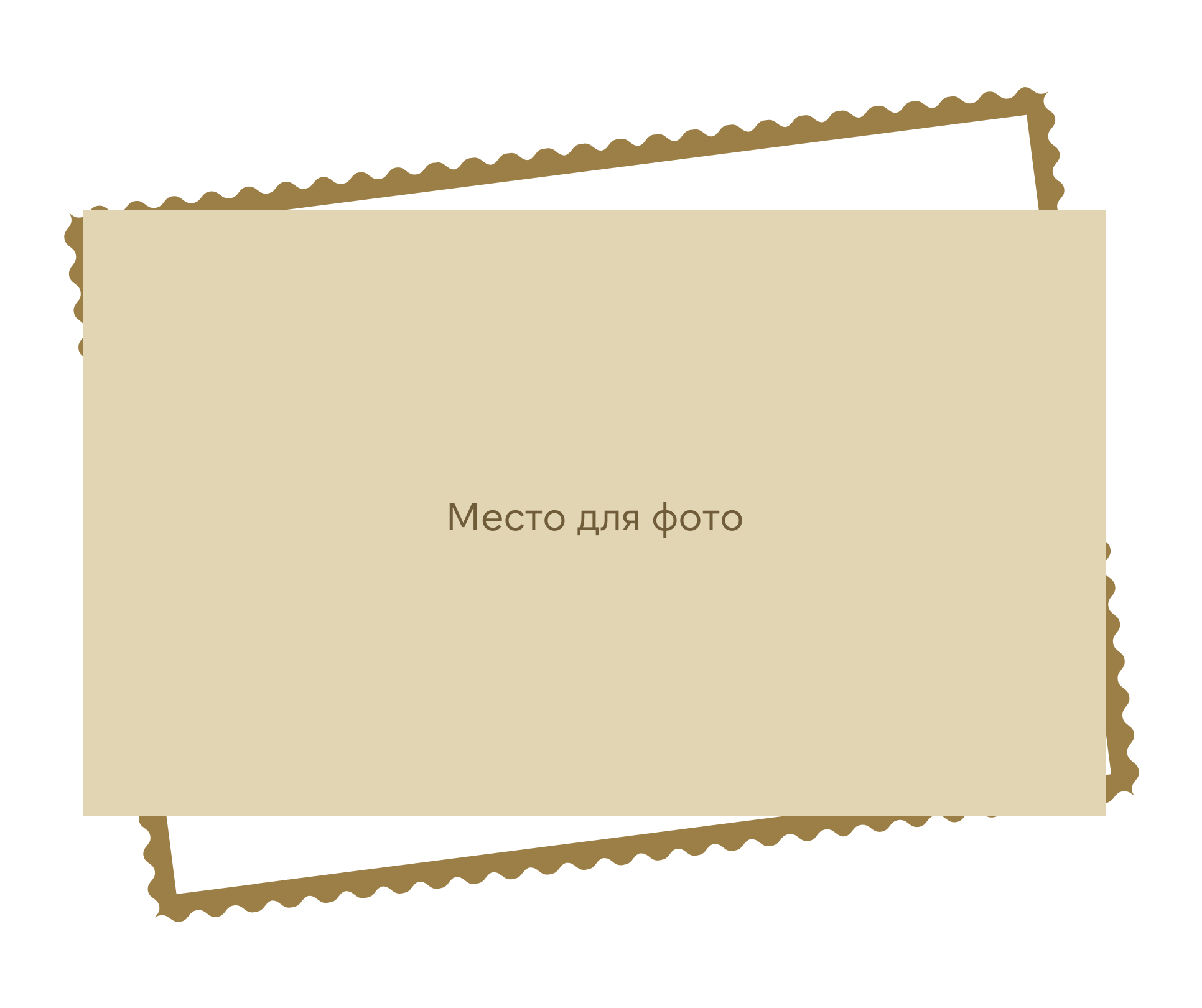 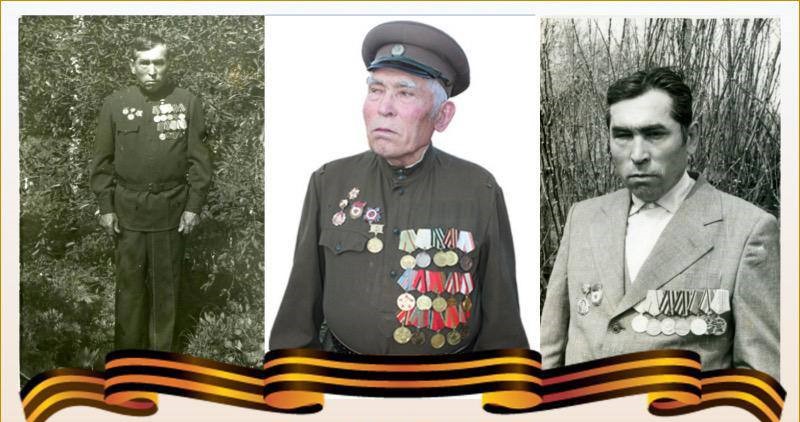 Васильев
Нестер Васильевич
06.03.24-16.11.20
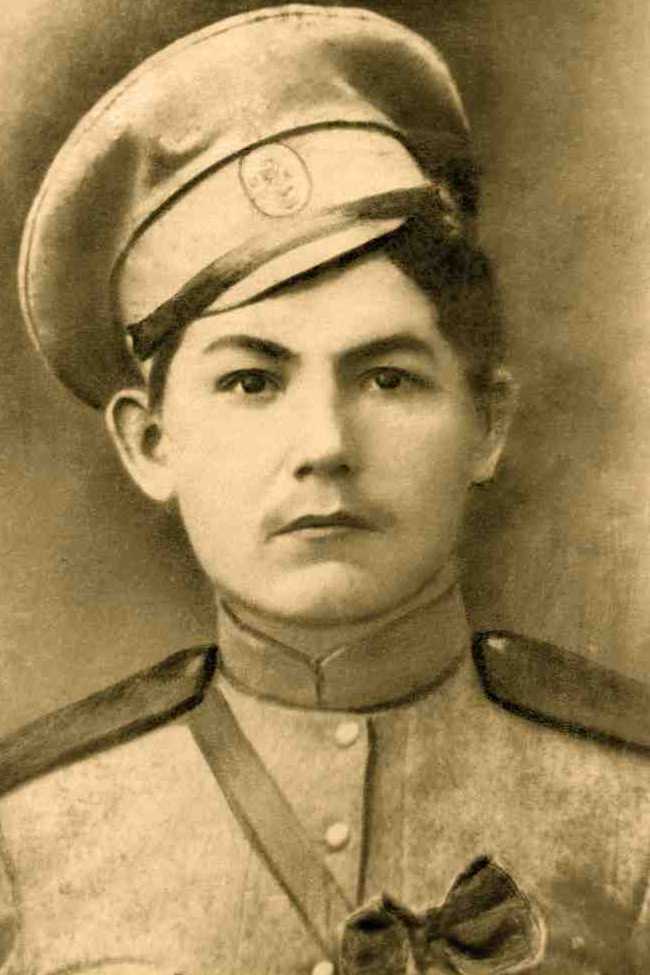 Артемьев
Александр Гордеевич
??.??.1897-25.07.1944
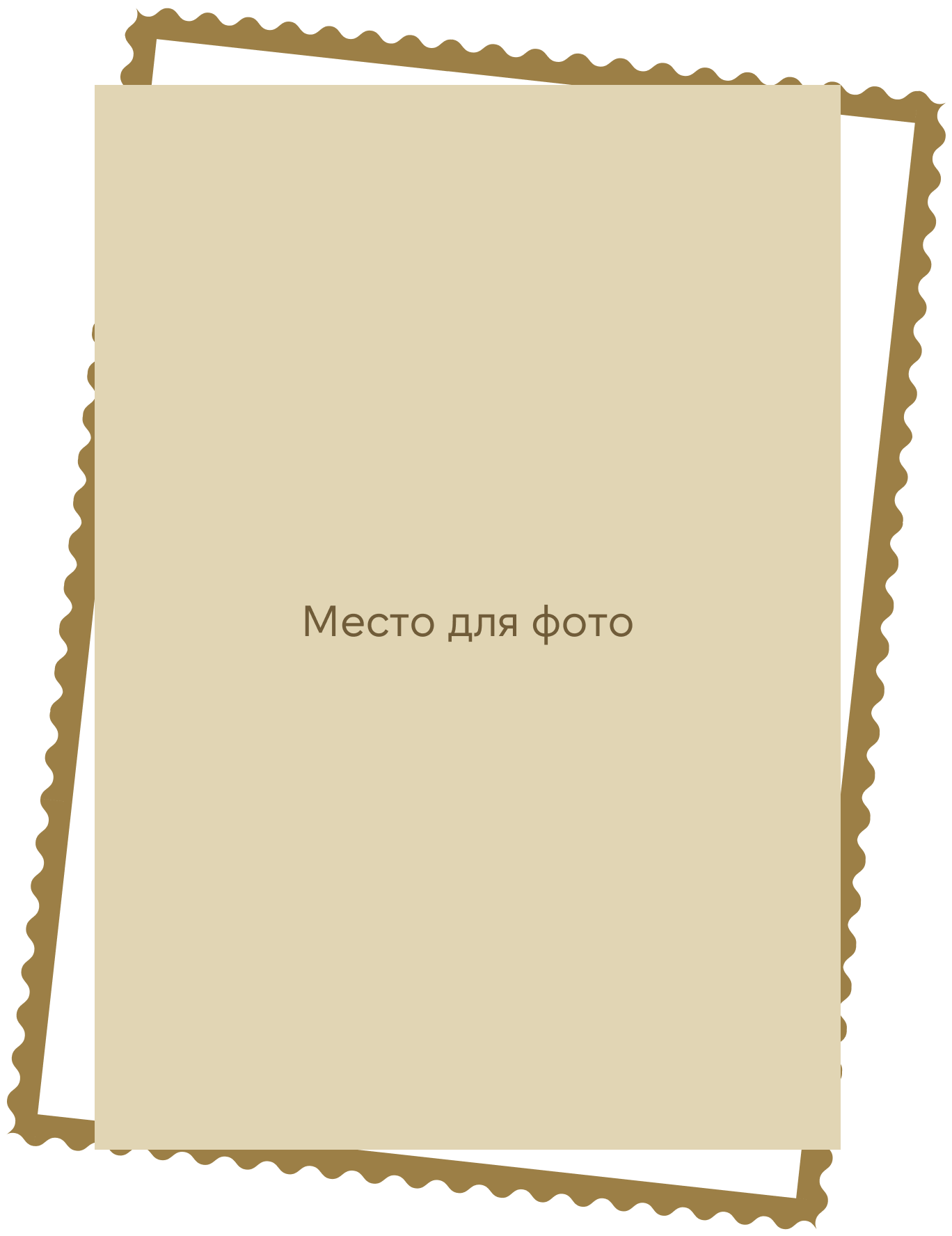 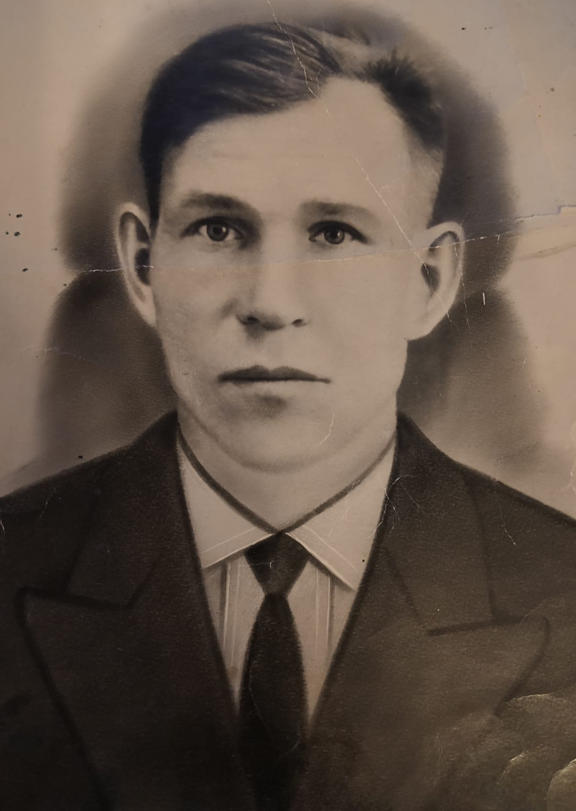 Степанов
Николай Васильевич
28.11.1918-17.08.1984